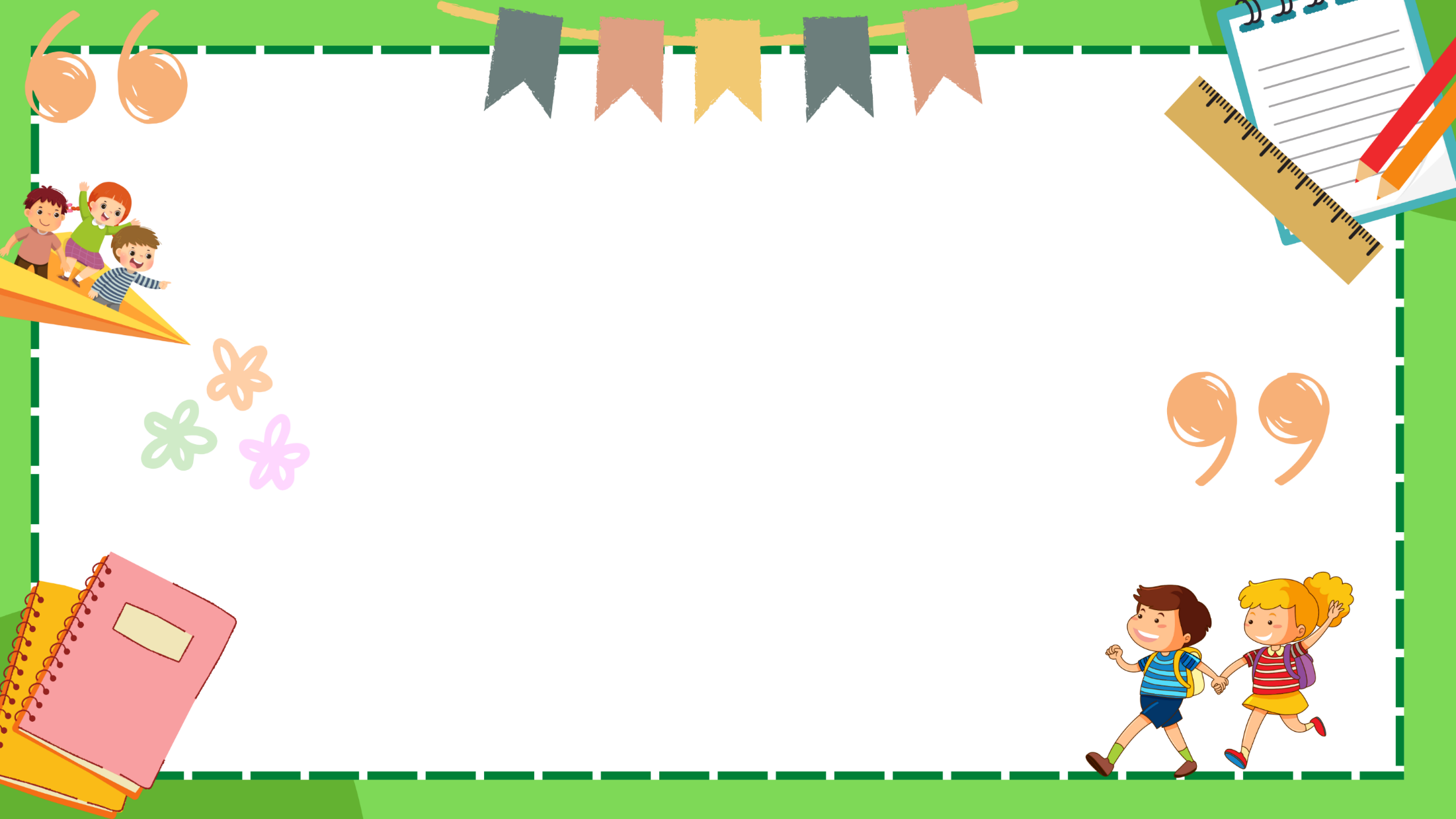 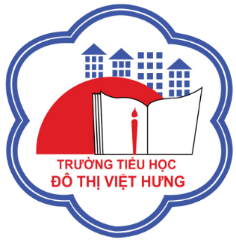 ỦY BAN NHÂN DÂN QUẬN LONG BIÊN
TRƯỜNG TIỂU HỌC ĐÔ THỊ VIỆT HƯNG
BÀI GIẢNG ĐIỆN TỬ
KHỐI 3
MÔN: TN&XH
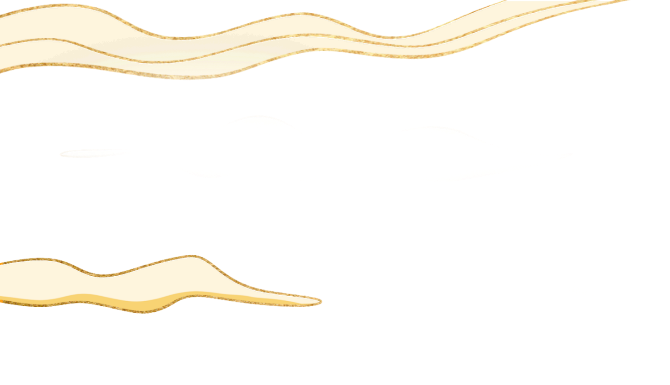 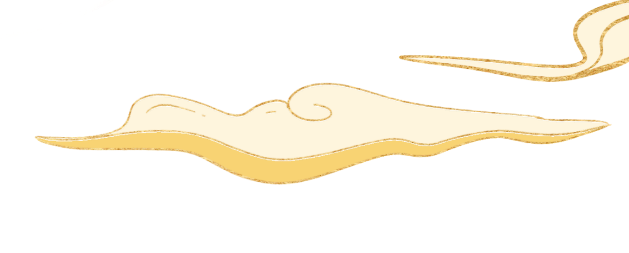 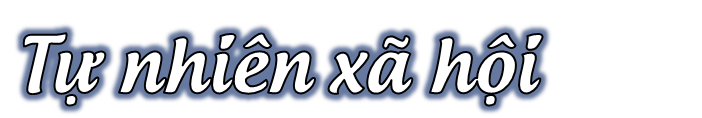 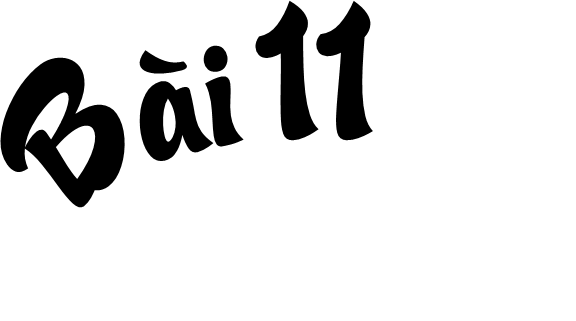 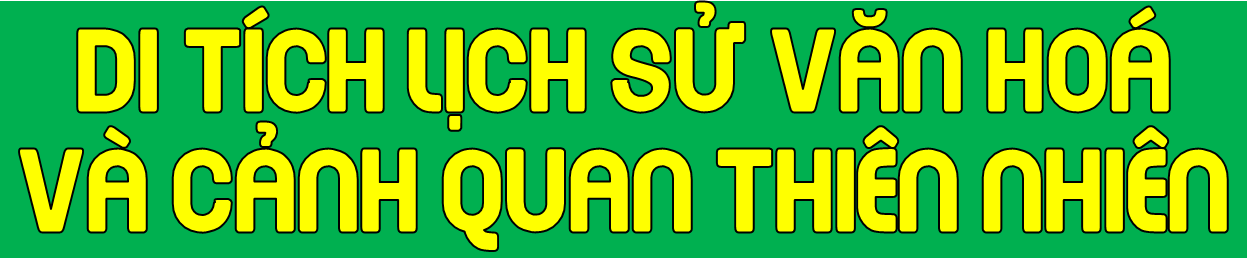 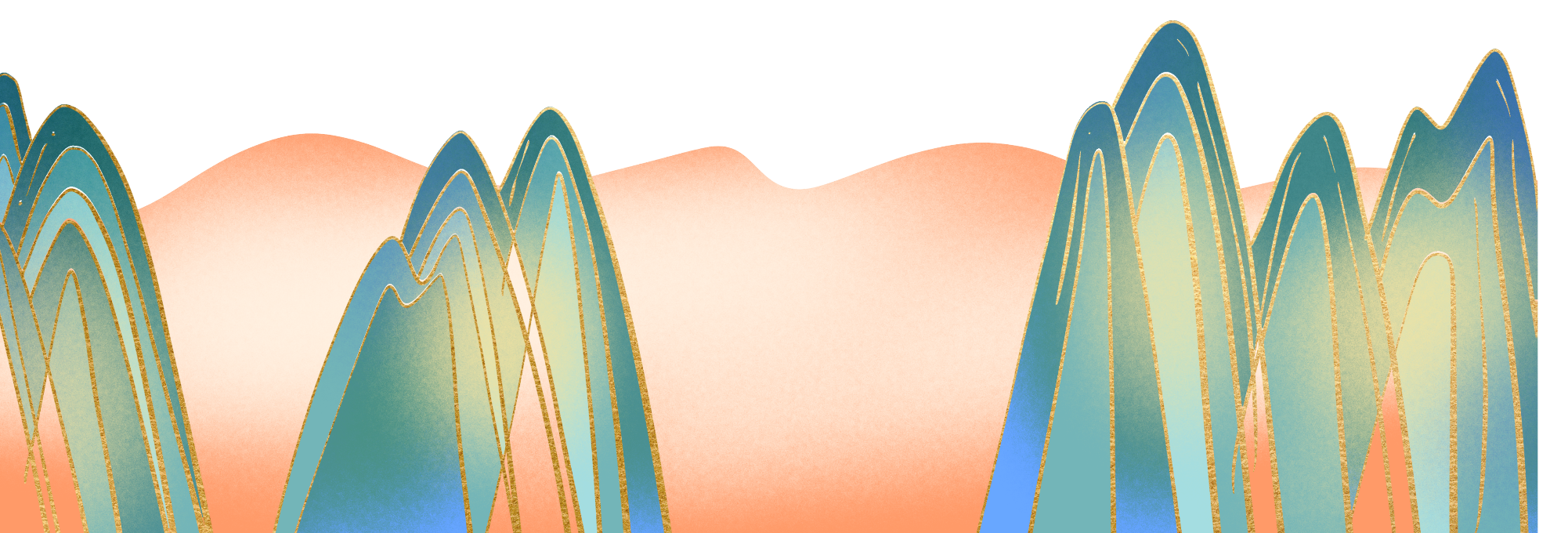 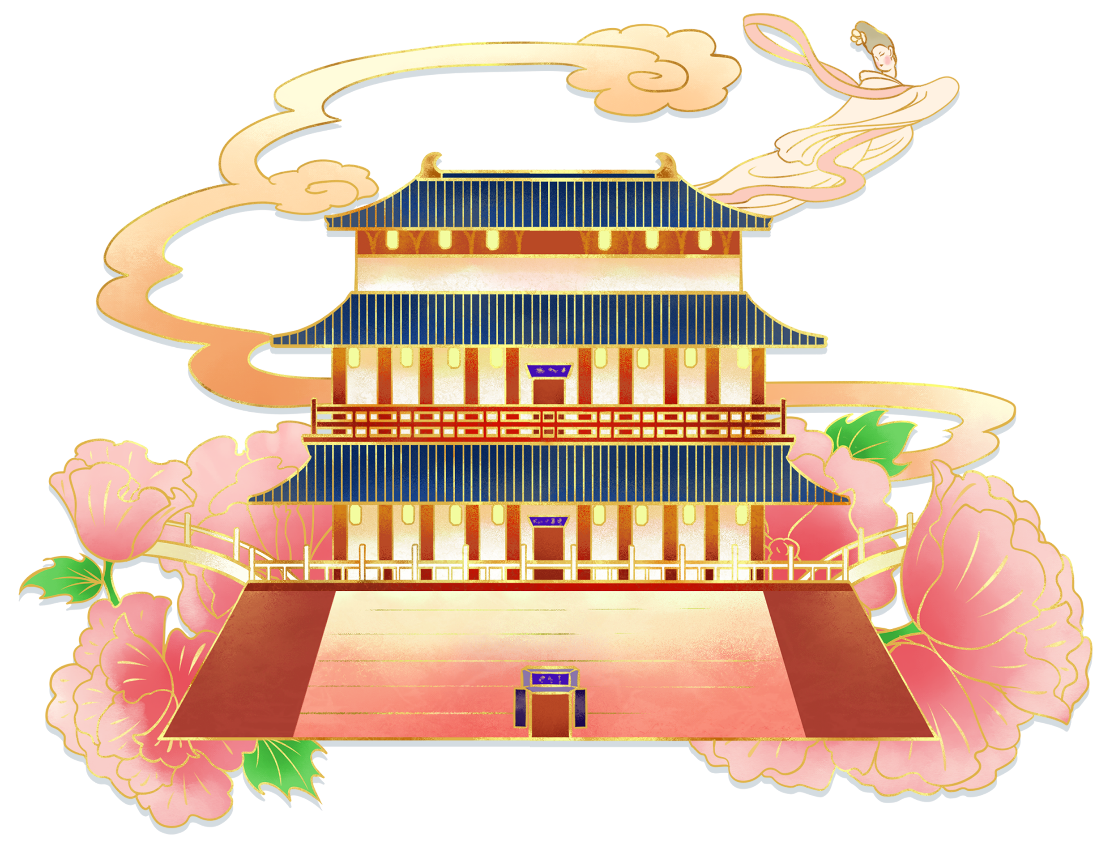 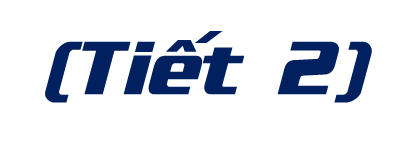 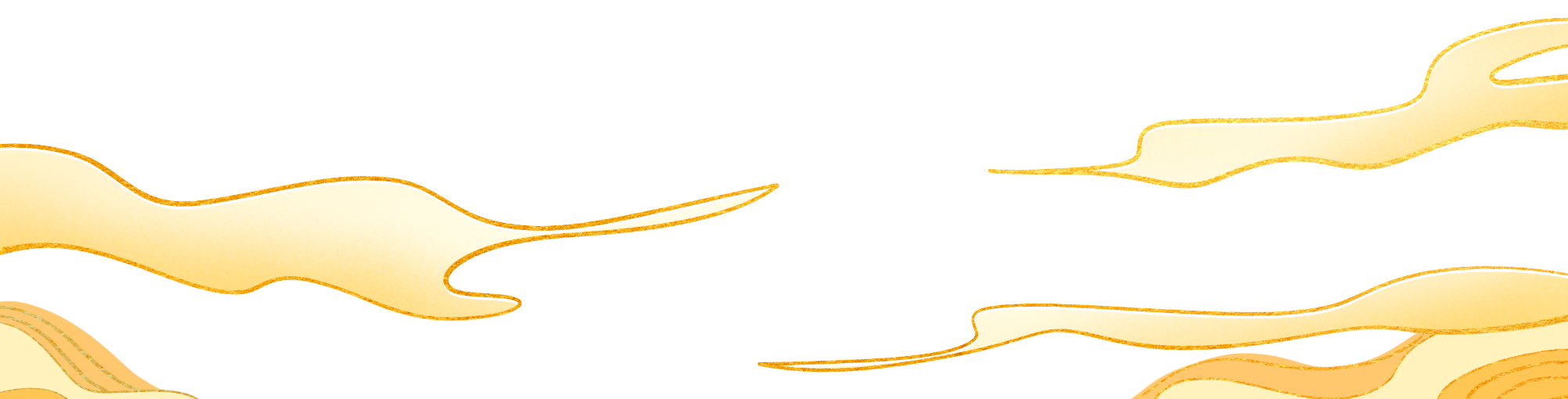 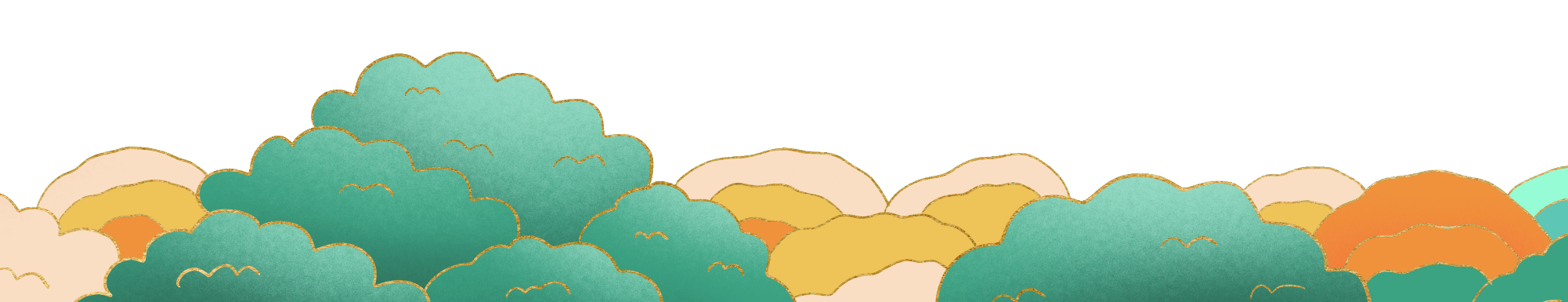 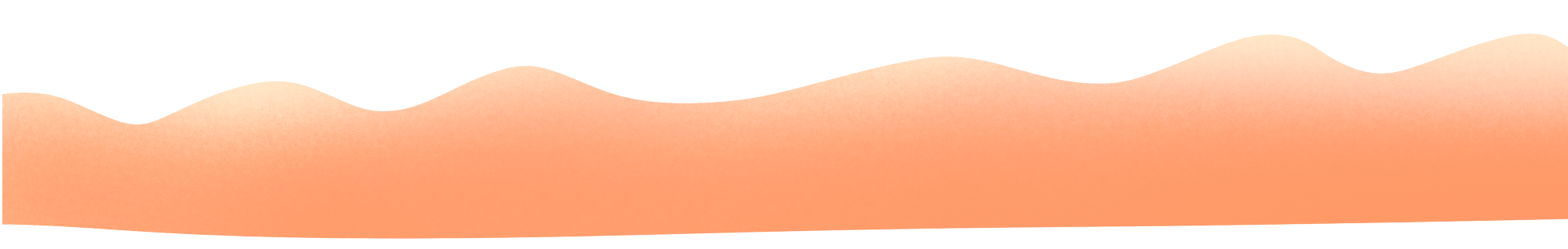 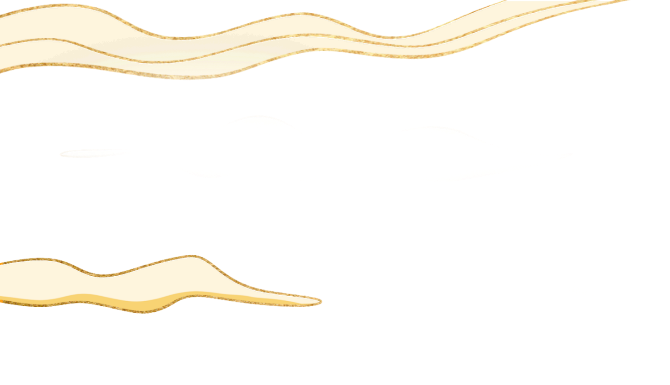 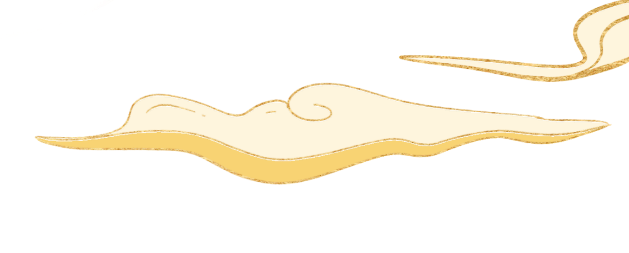 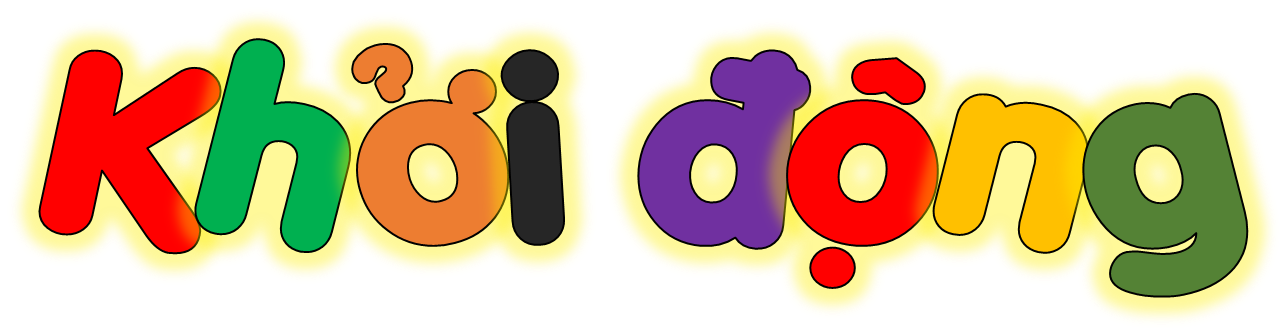 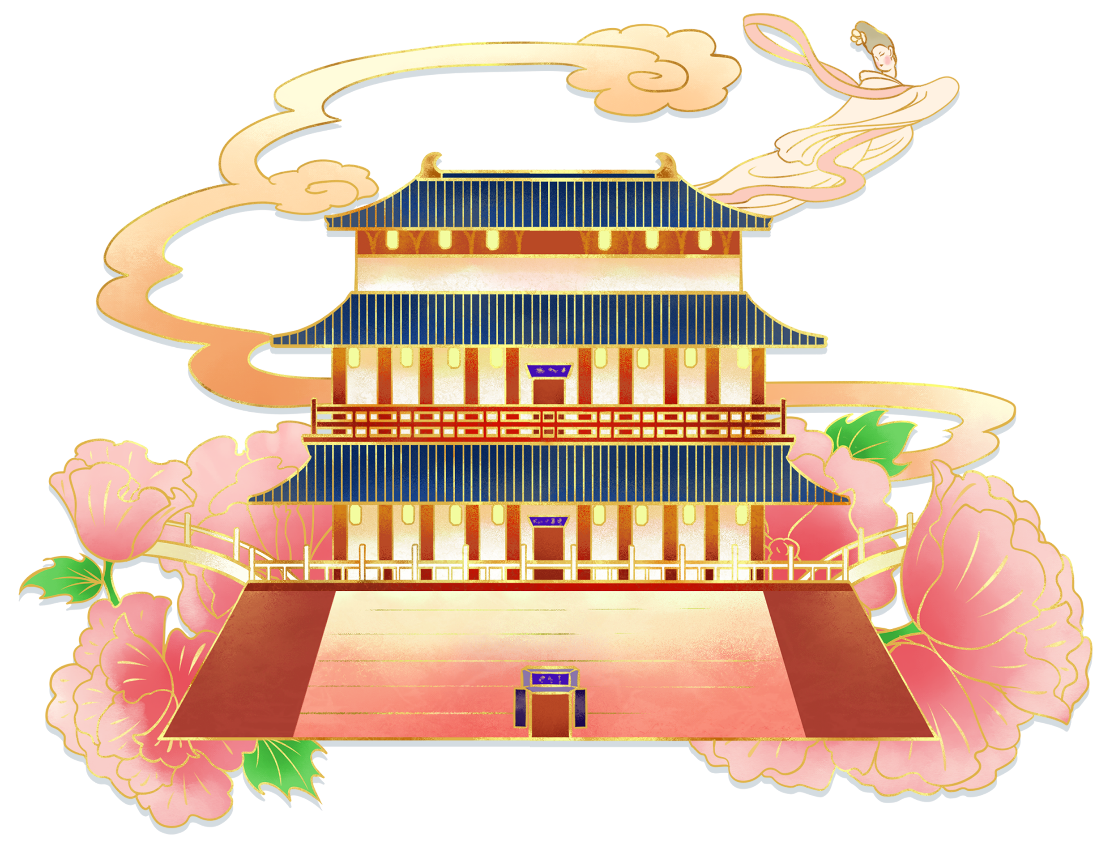 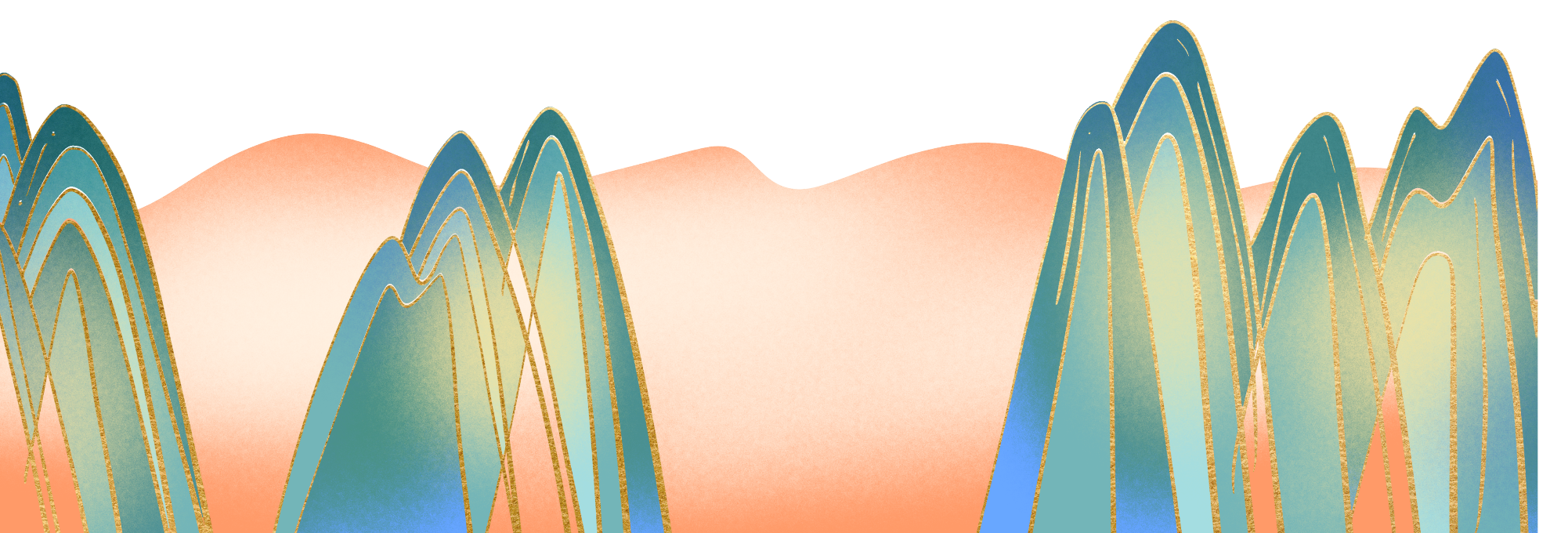 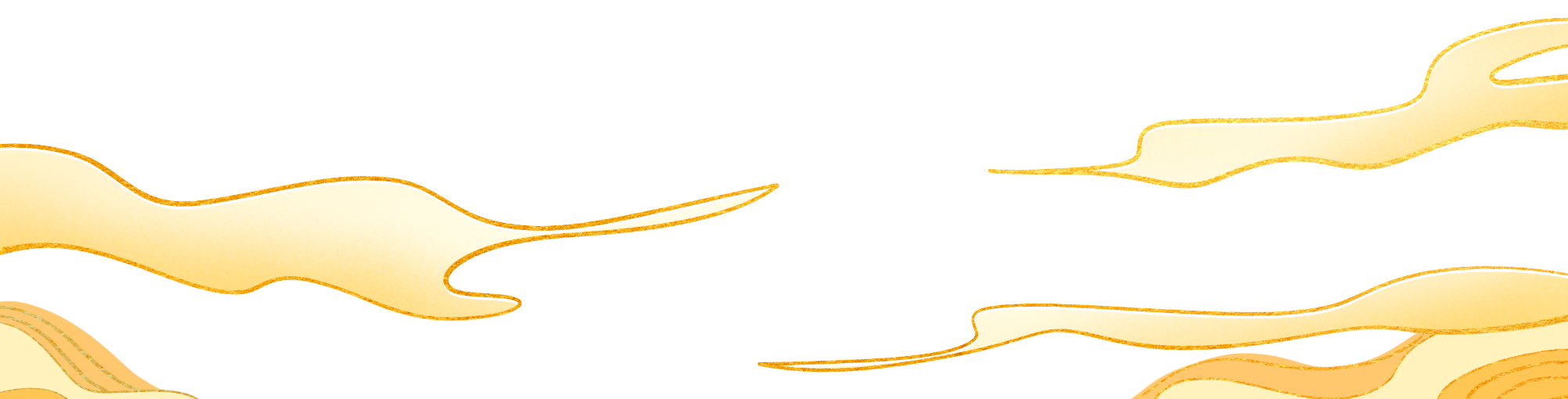 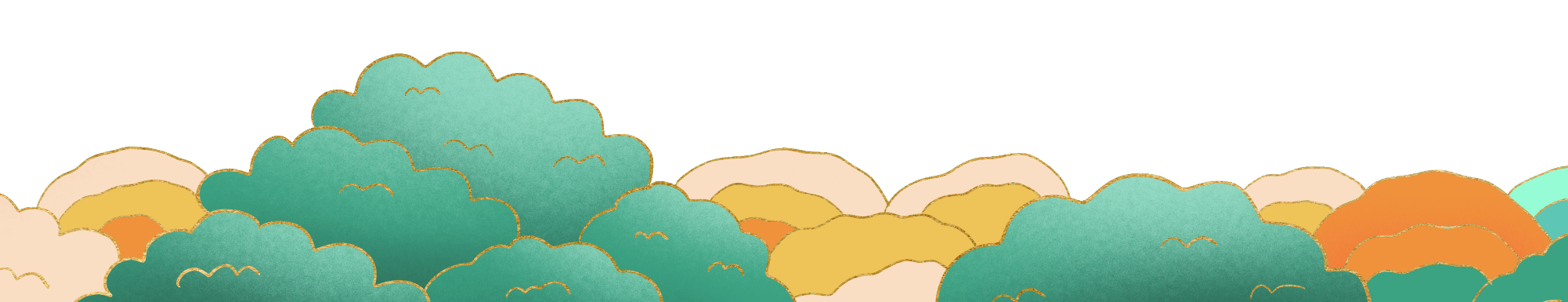 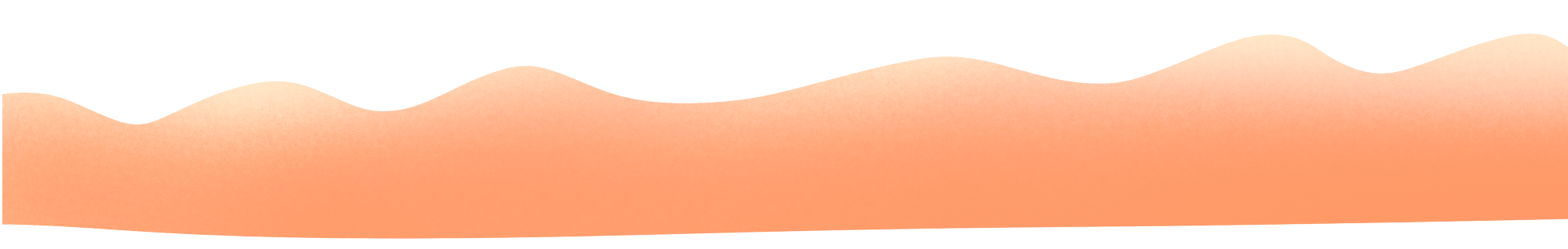 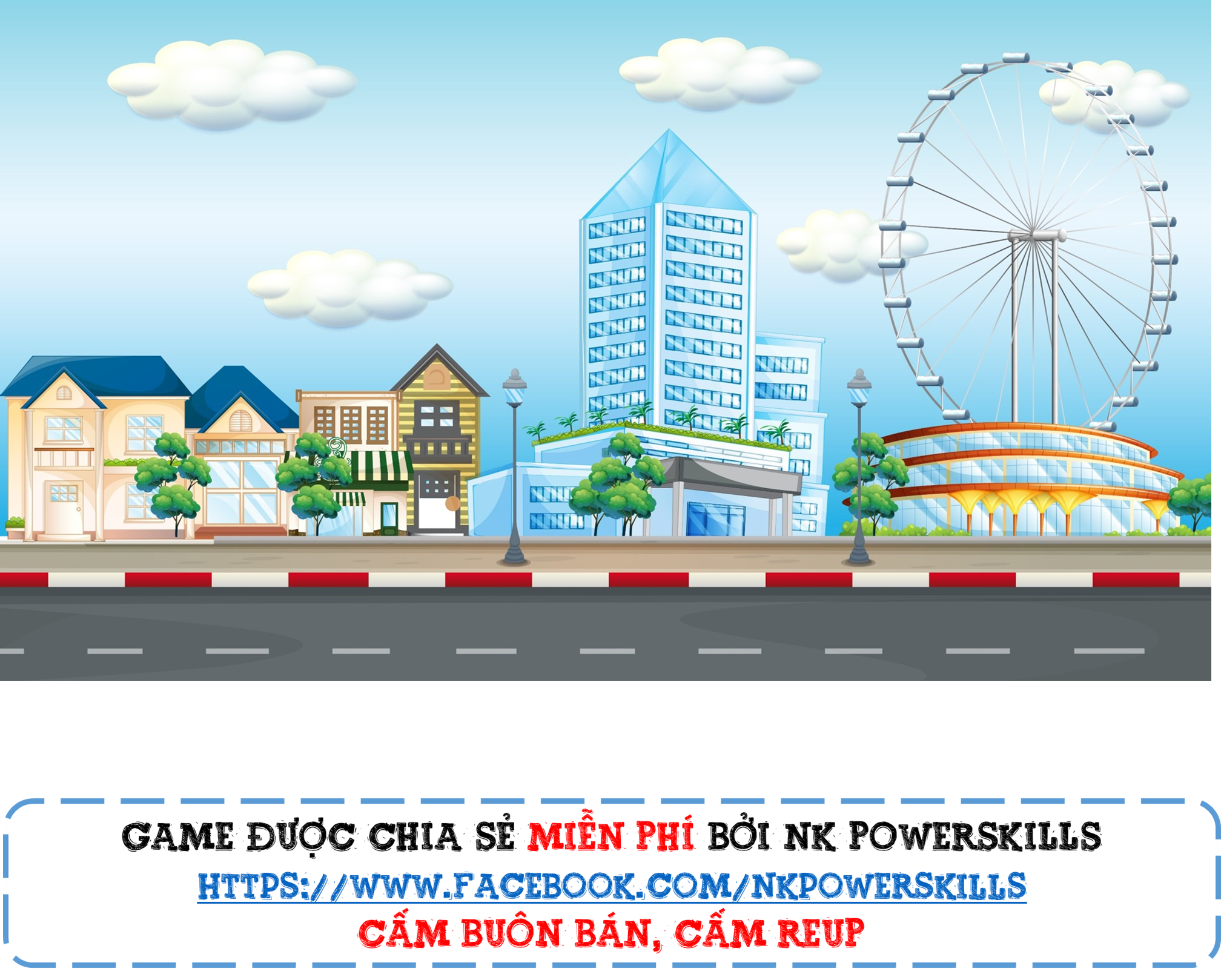 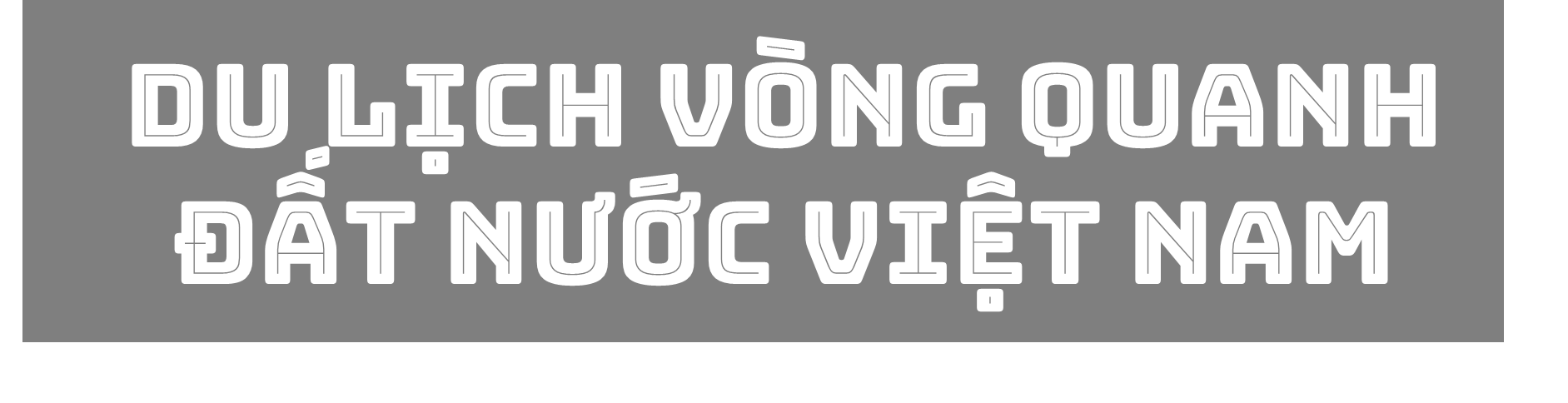 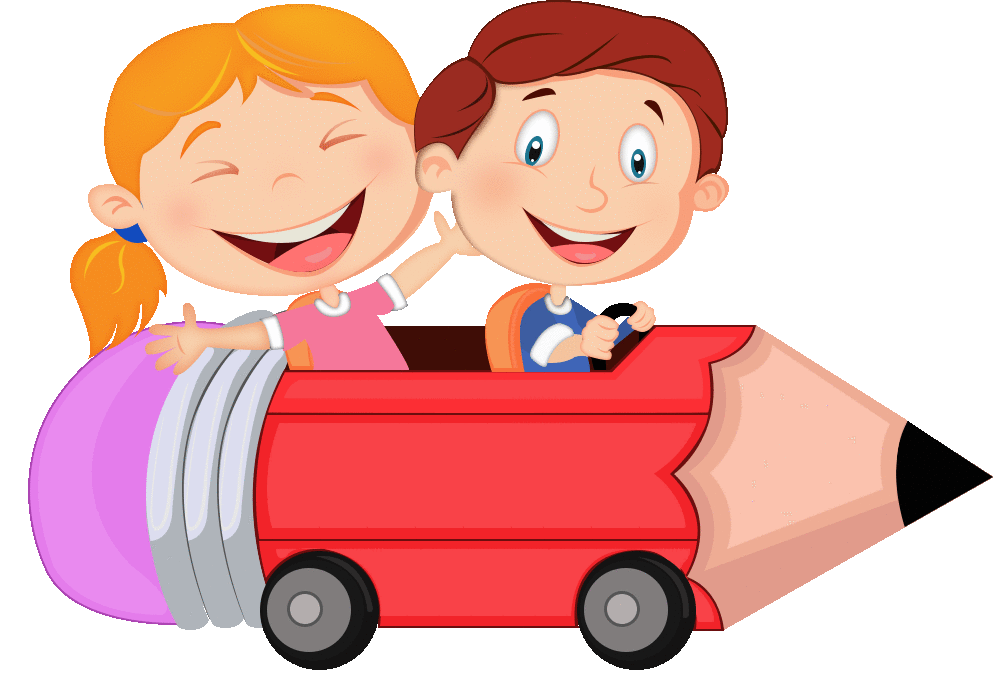 [Speaker Notes: Thiết kế - Hương Thảo - https://www.facebook.com/huongthaoGADT]
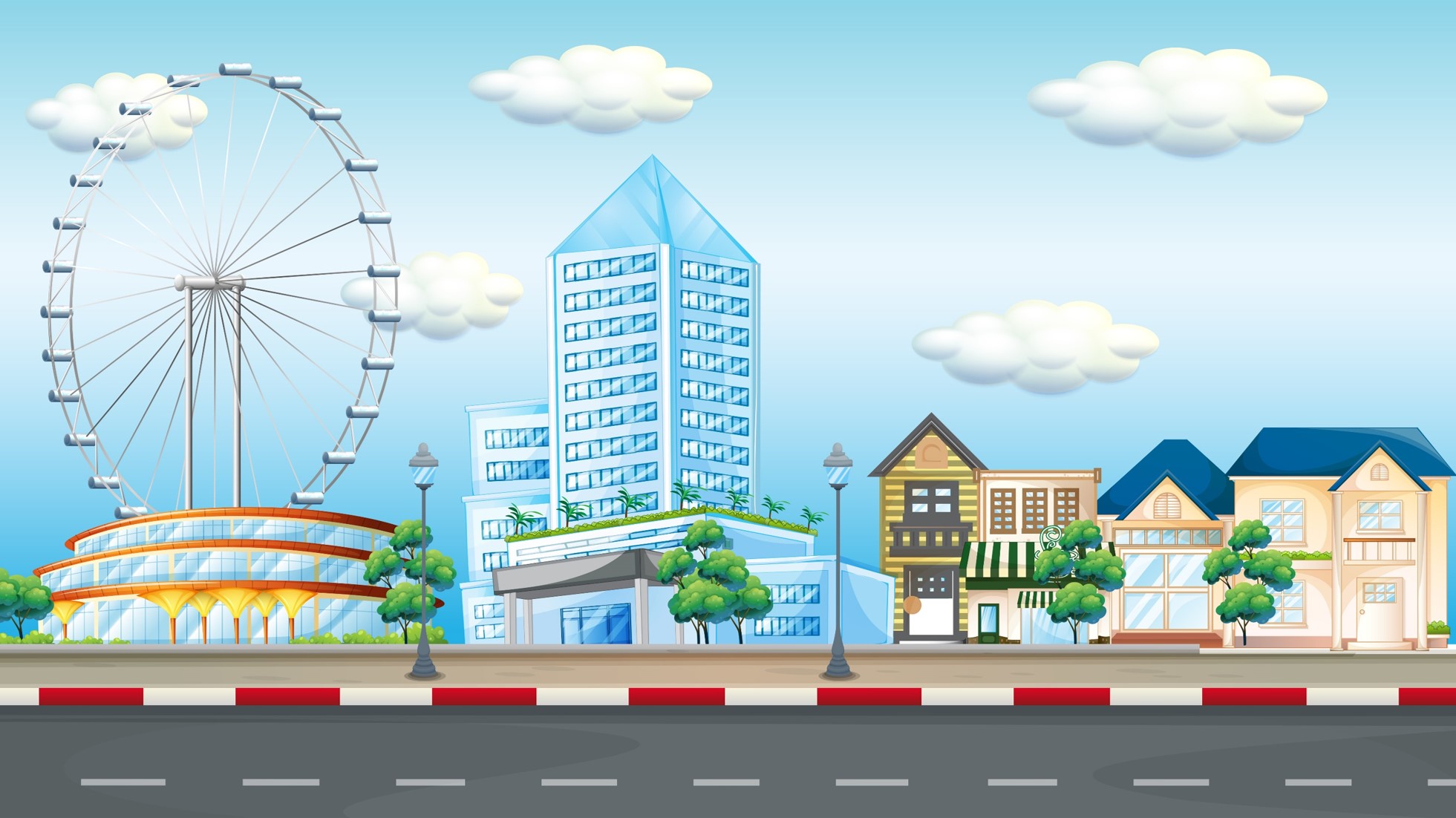 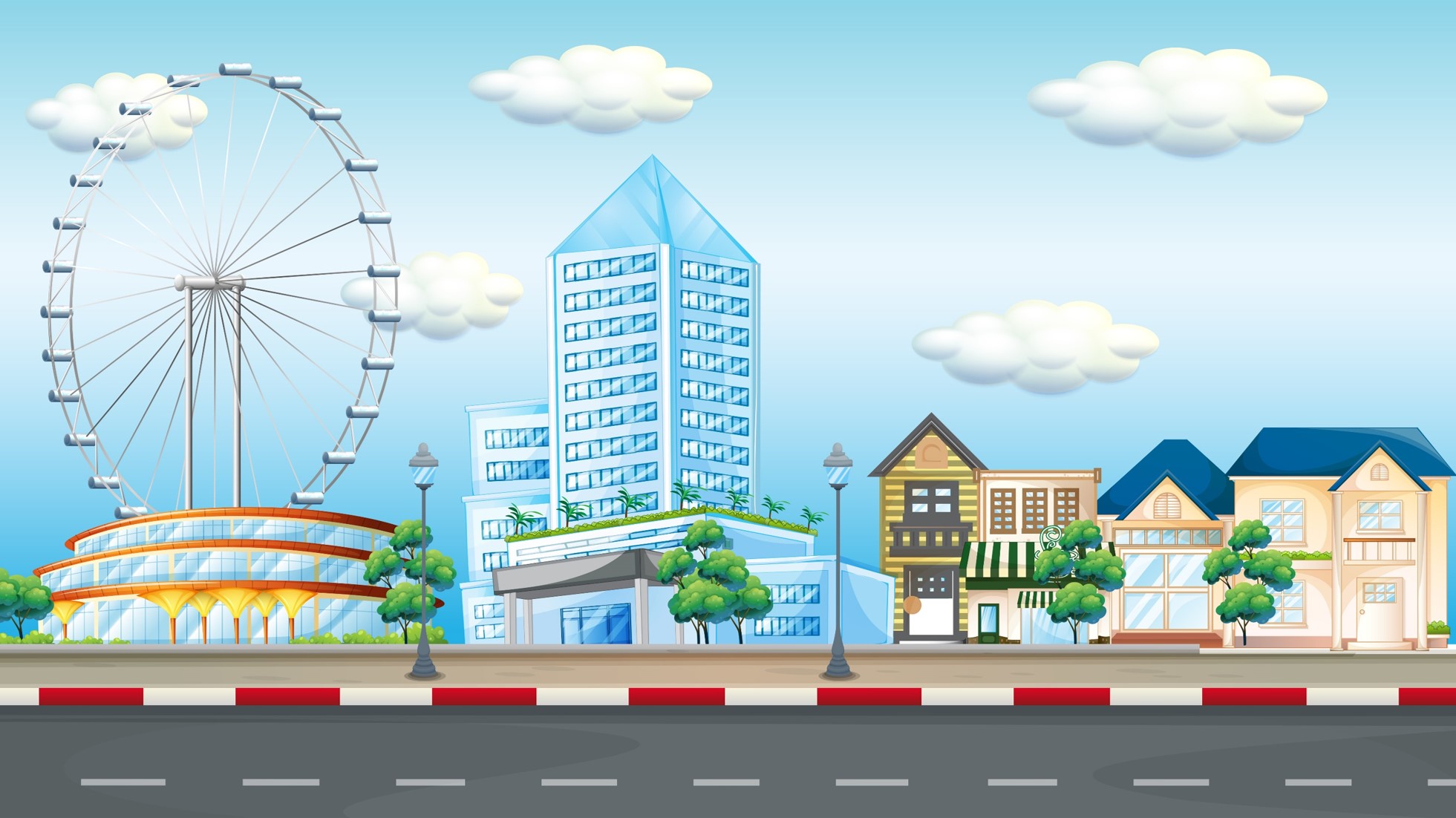 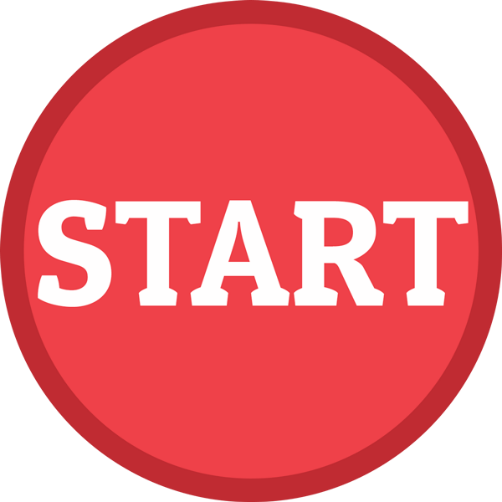 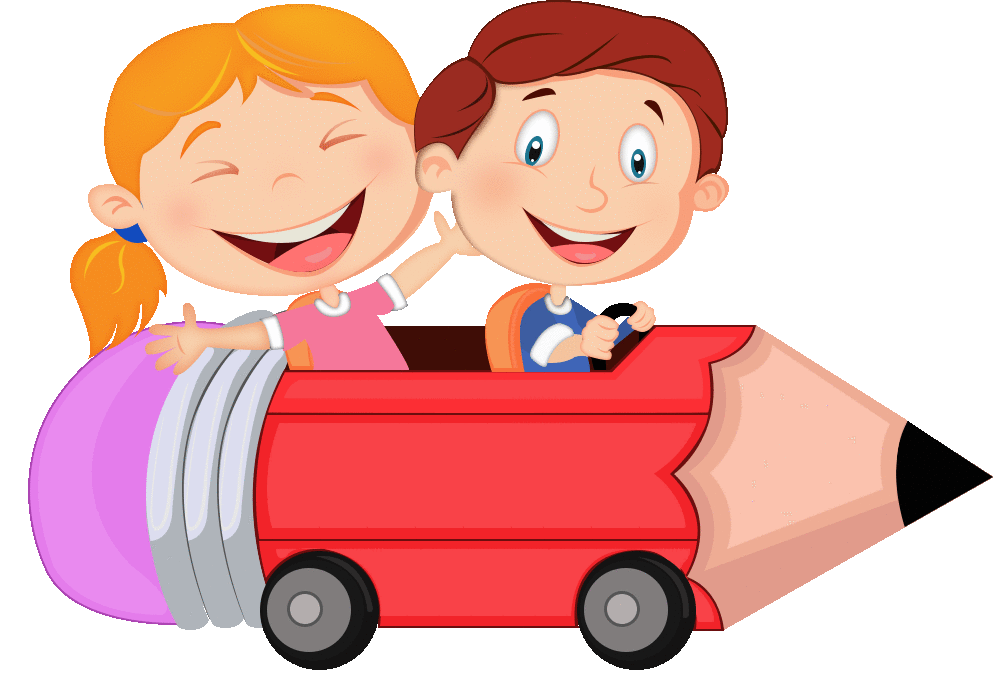 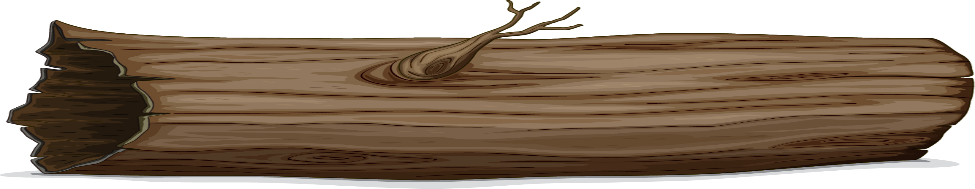 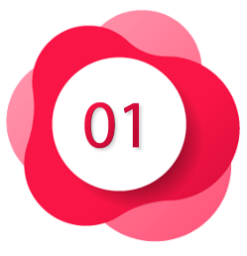 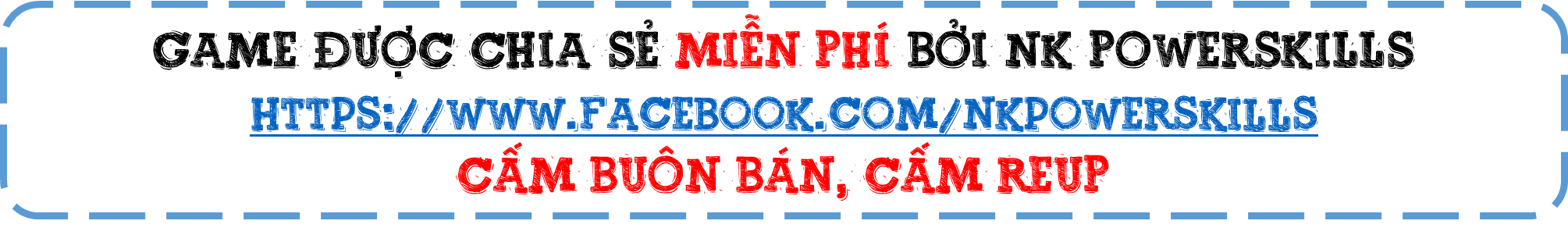 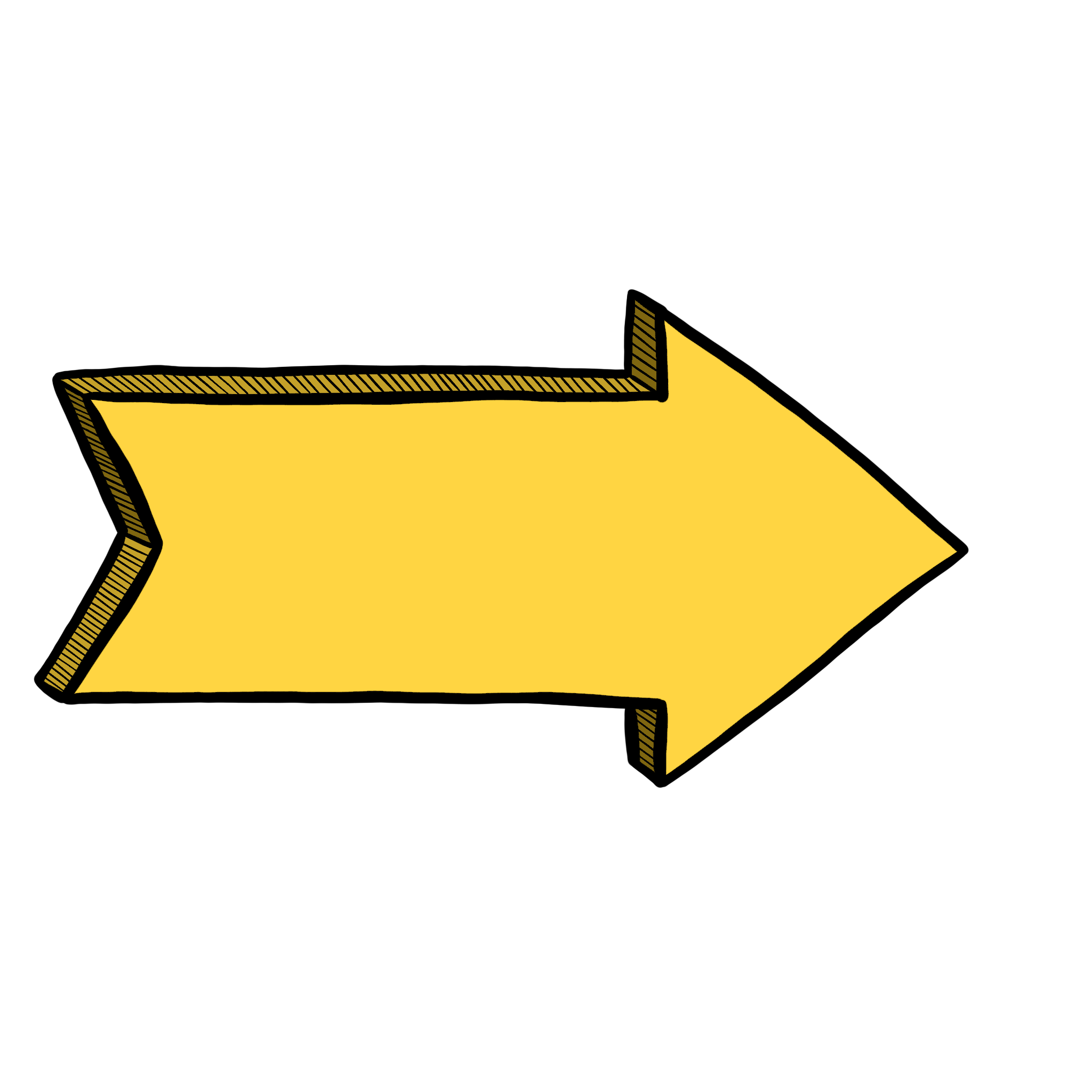 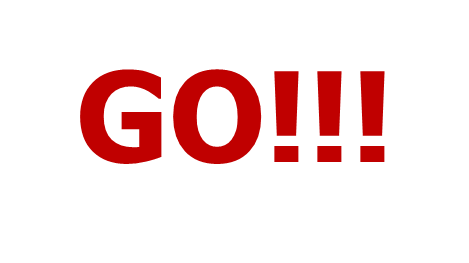 Cố đô Hoa Lư – Ninh Bình
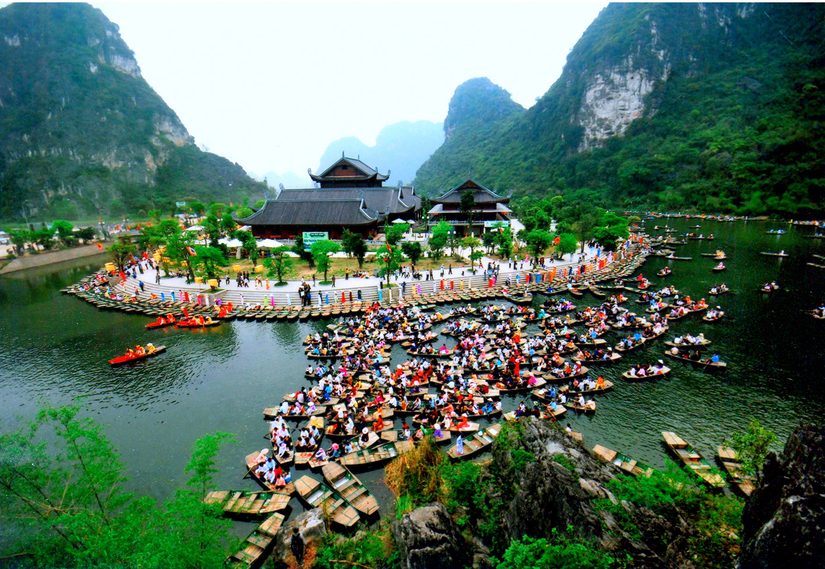 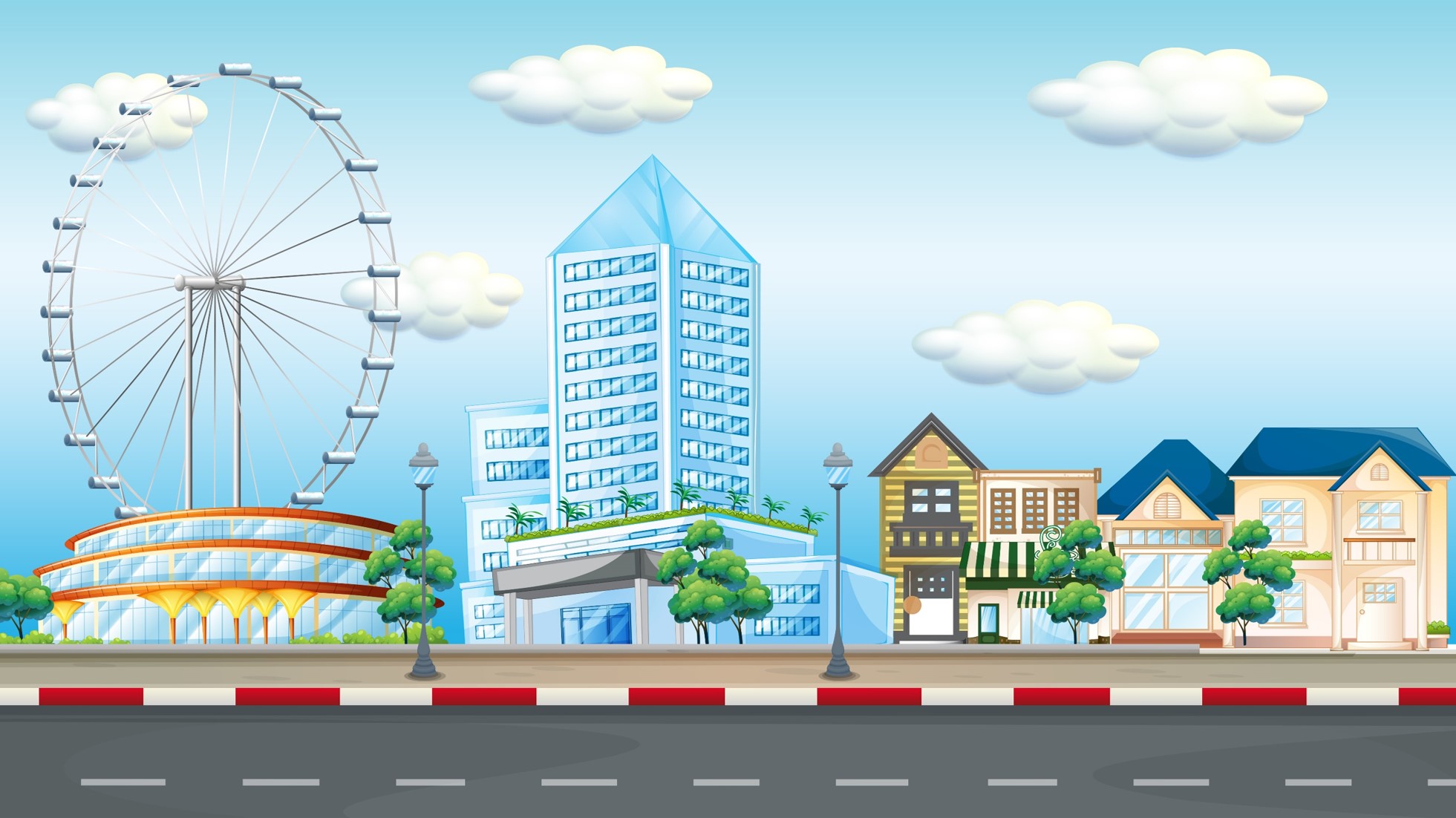 A. Vịnh Hạ Long
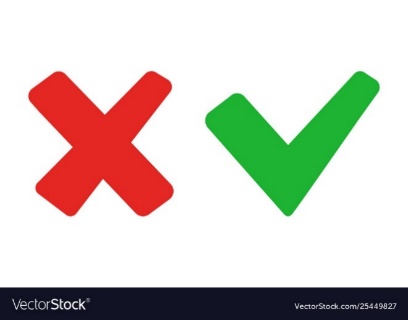 1. Ở Ninh Bình có cảnh quan thiên nhiên gì?
B. Động Phong Nha Kẻ Bàng
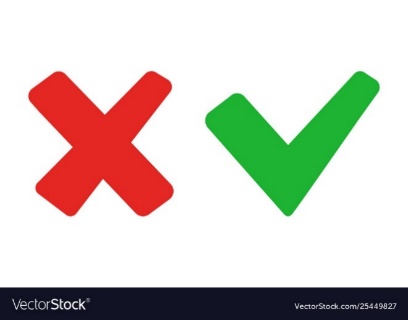 C. Cố đô Hoa Lư
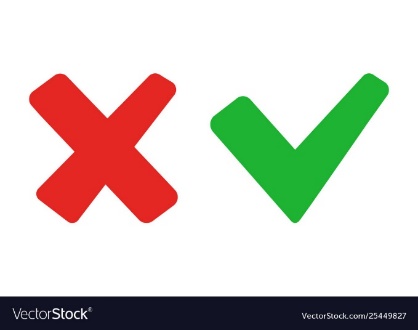 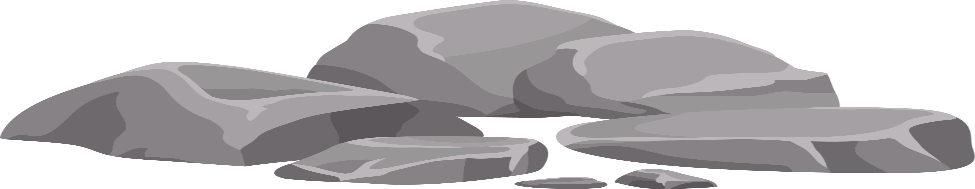 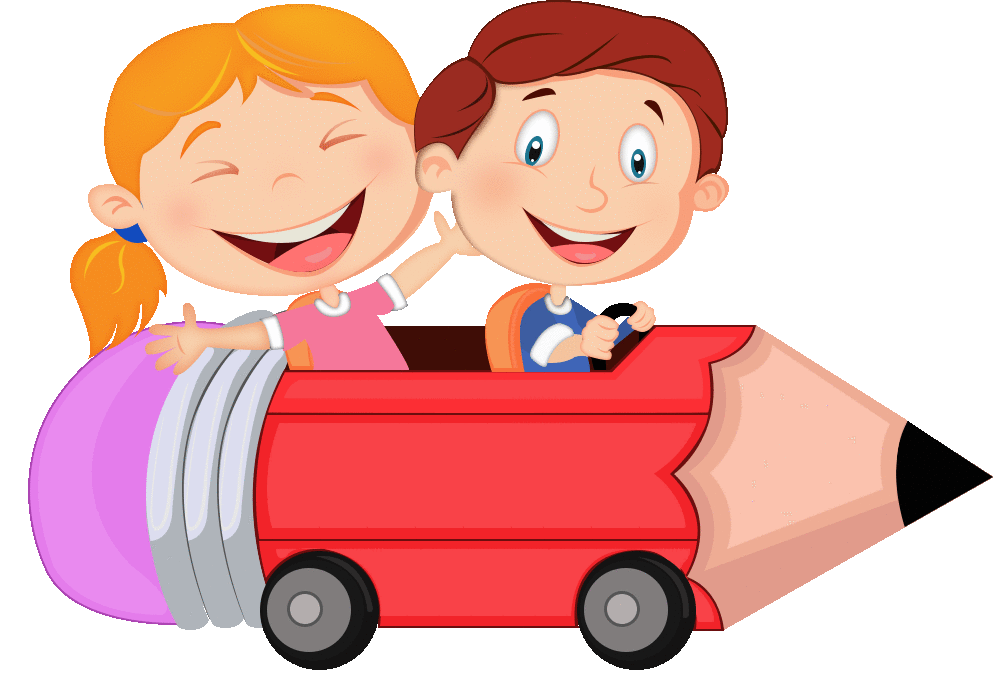 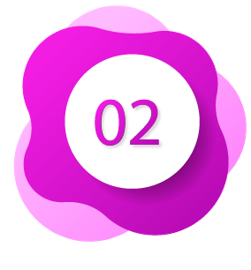 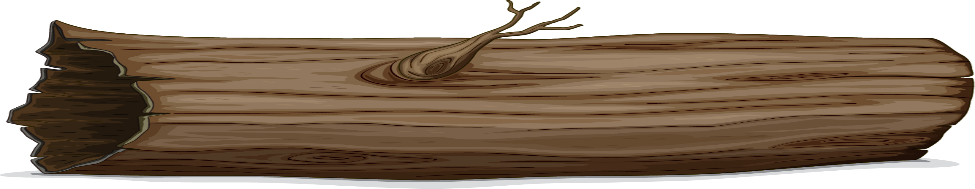 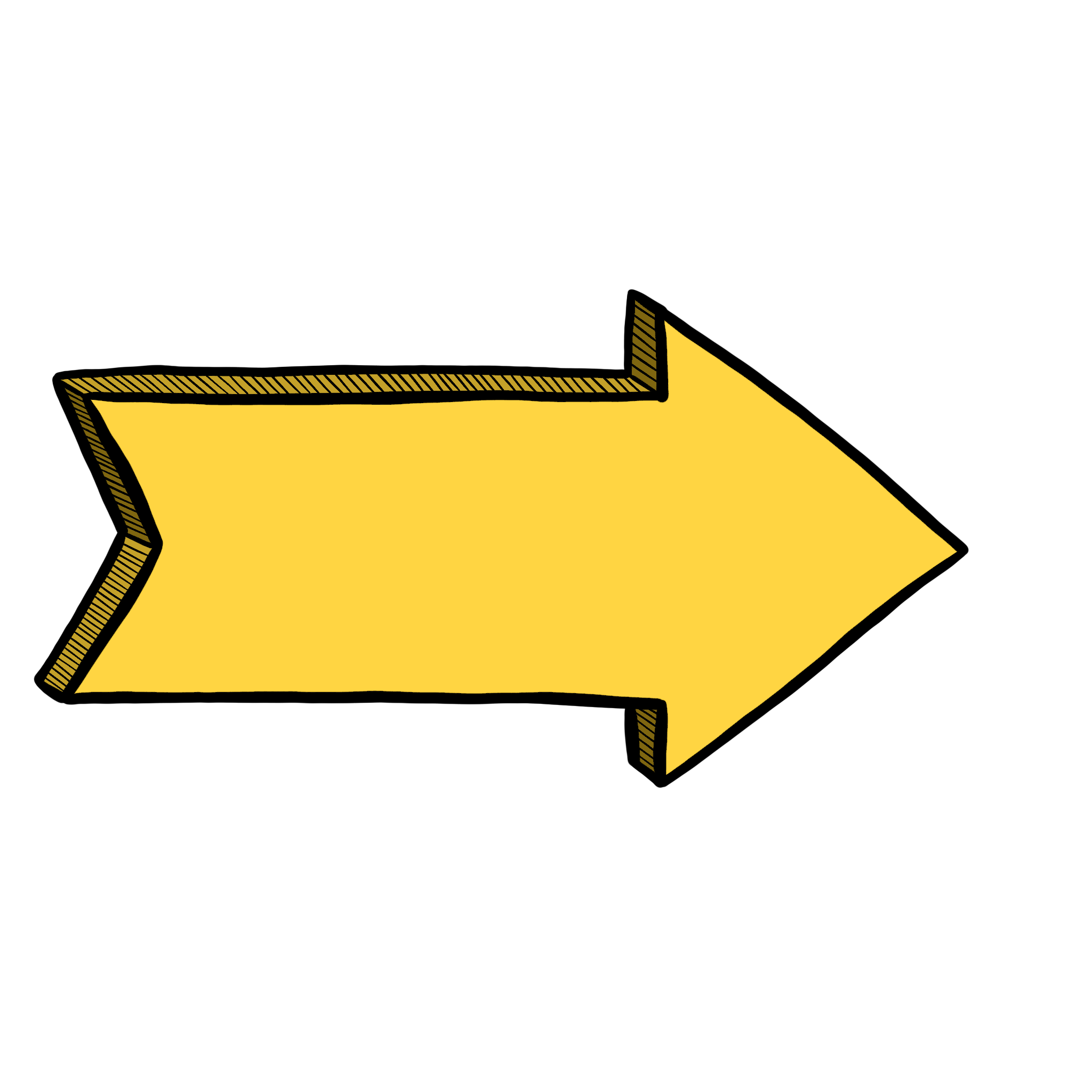 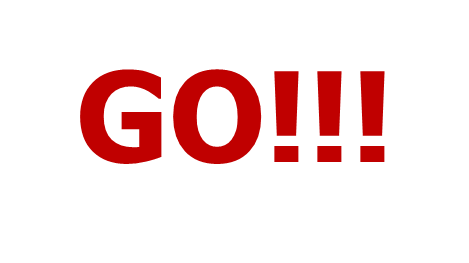 Di tích Pác Pó
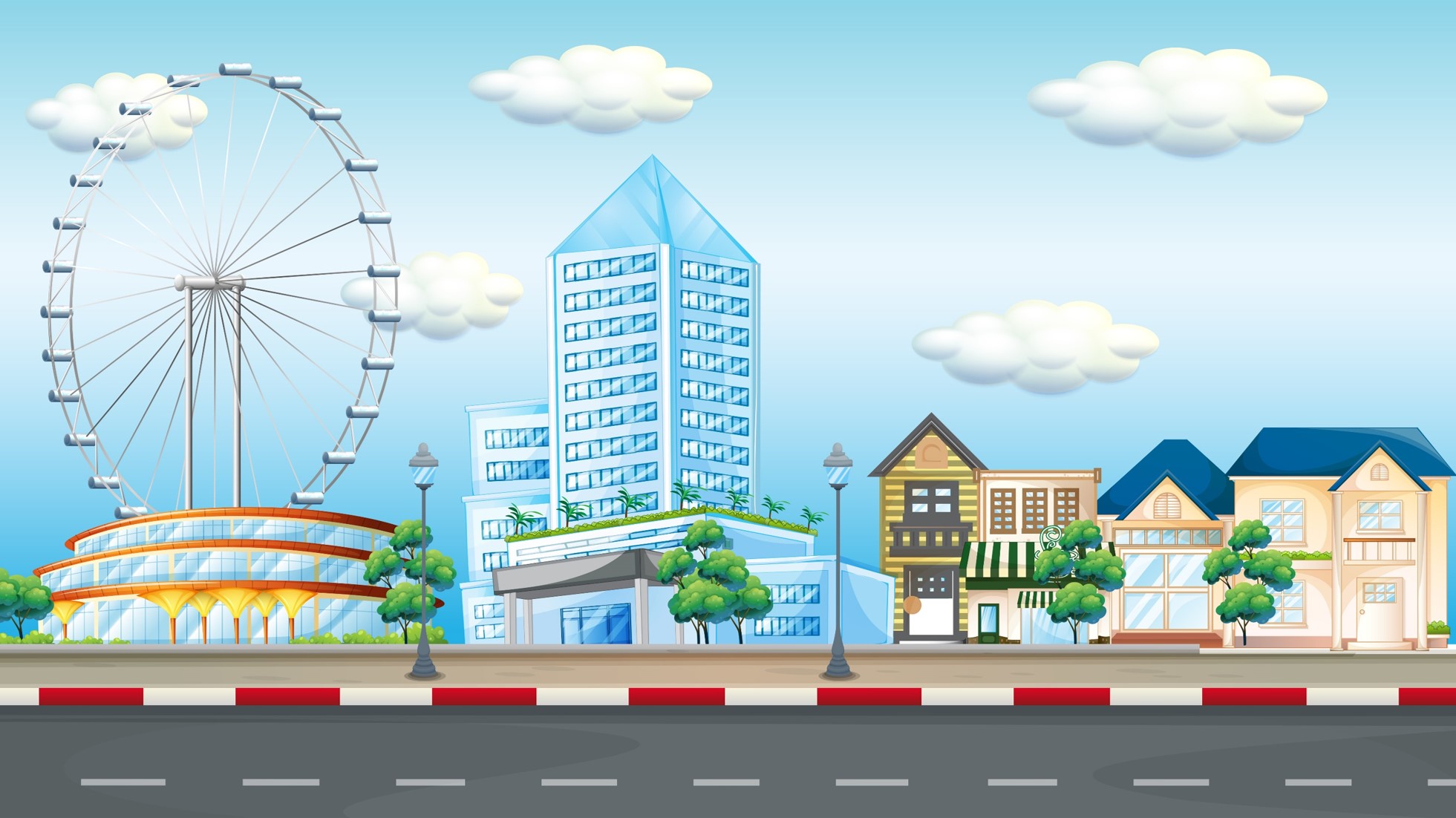 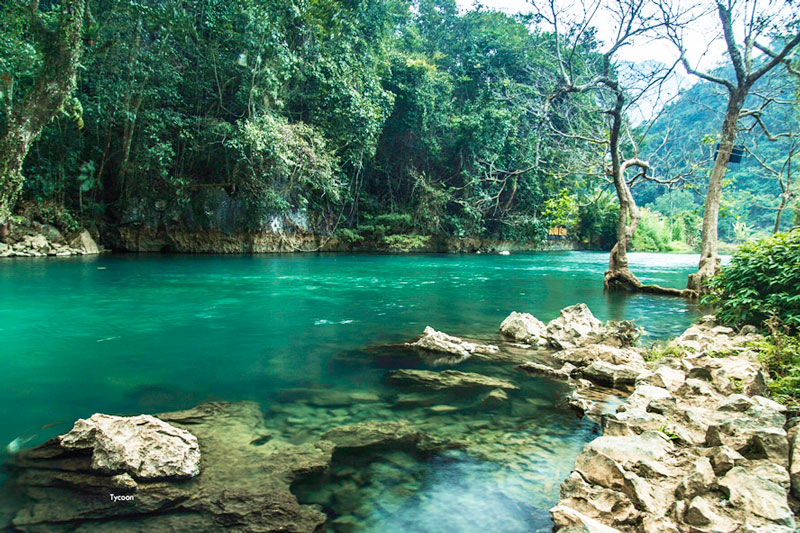 A. Di tích Pác Pó
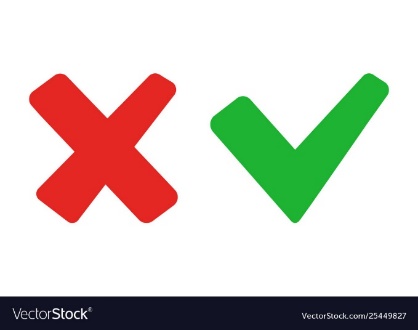 2. Ở Cao Bằng có di tích lịch sử nào nổi tiếng?
B. Di tích thành Cổ Loa
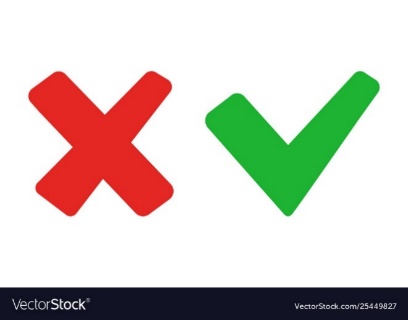 C. Di tích Lam Kinh
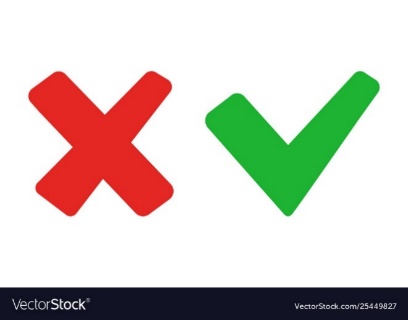 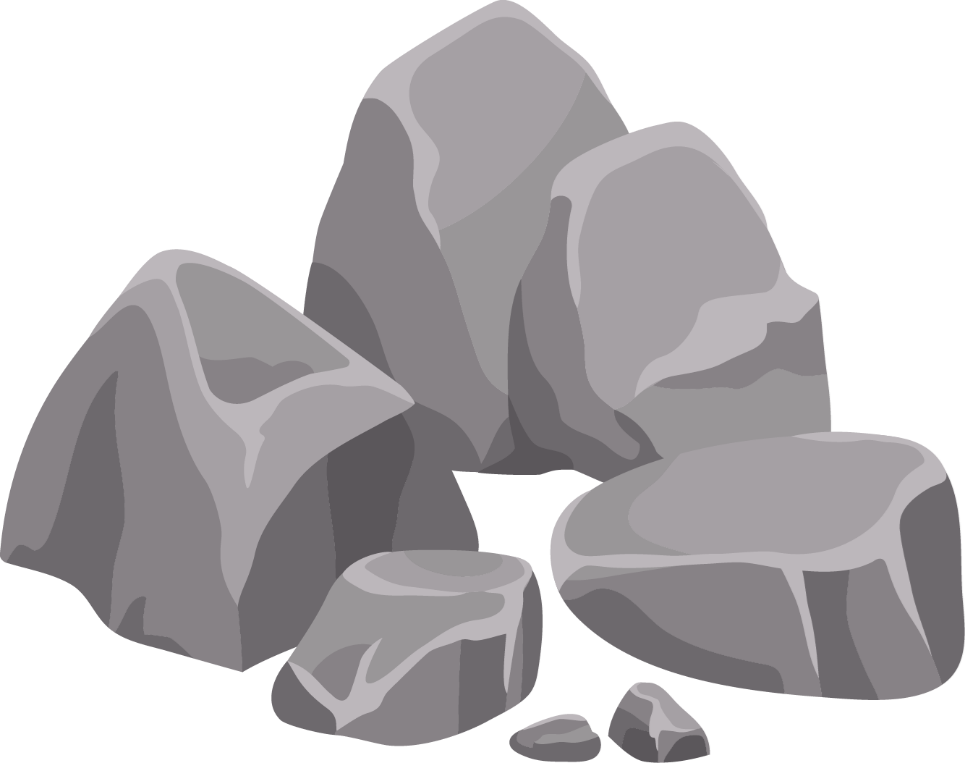 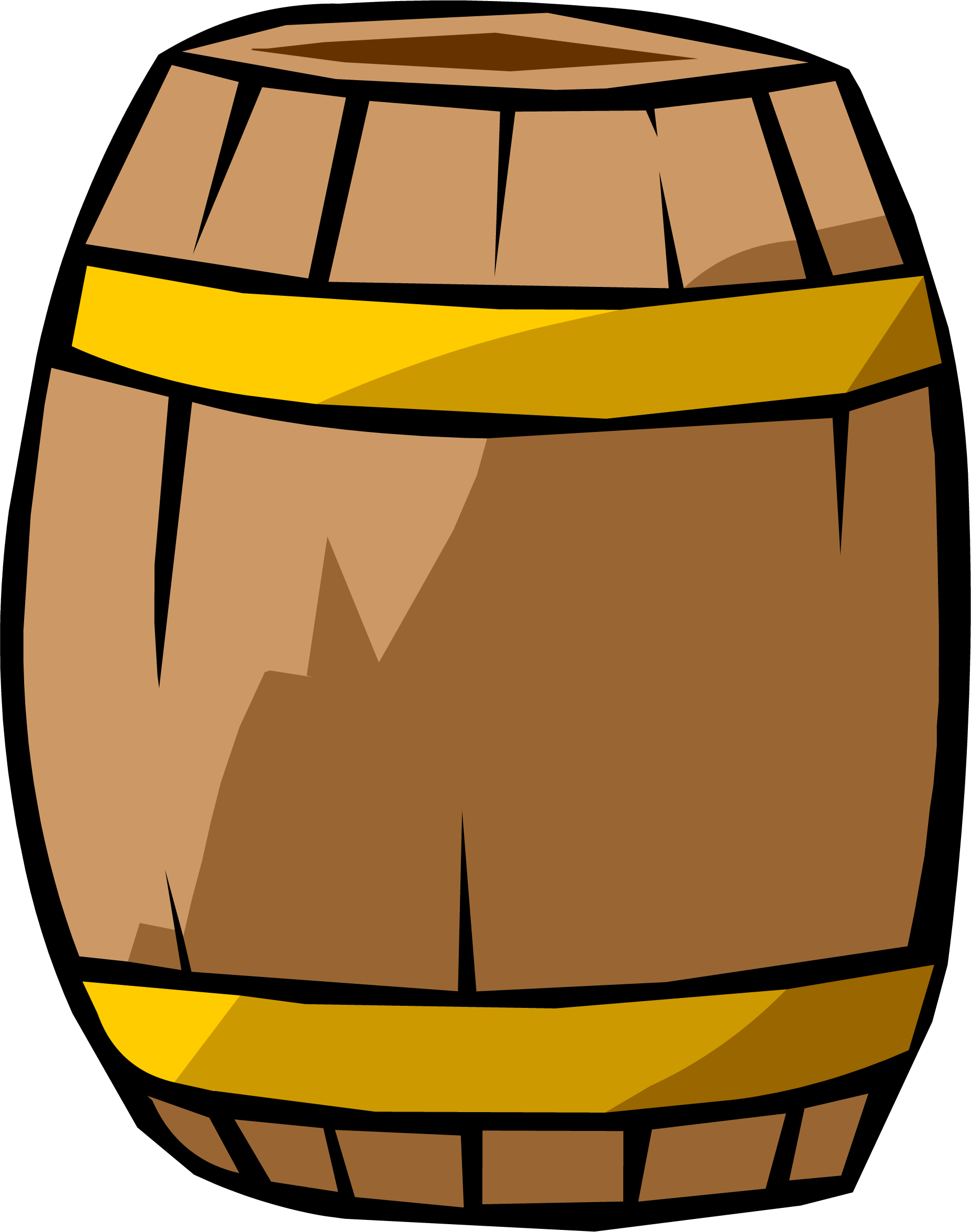 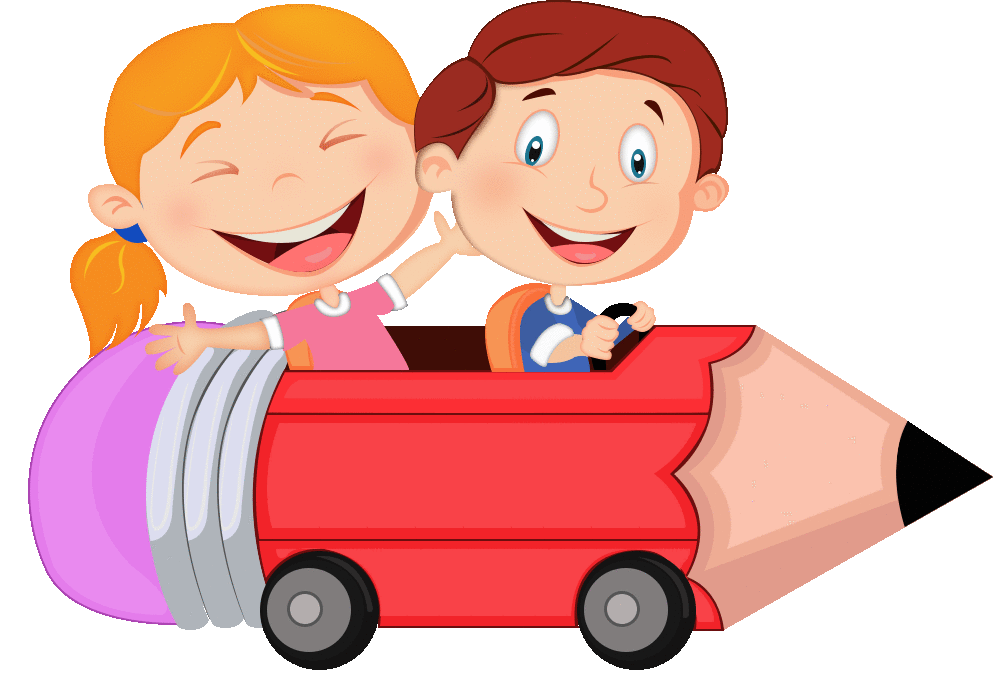 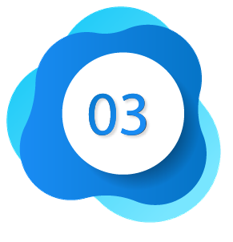 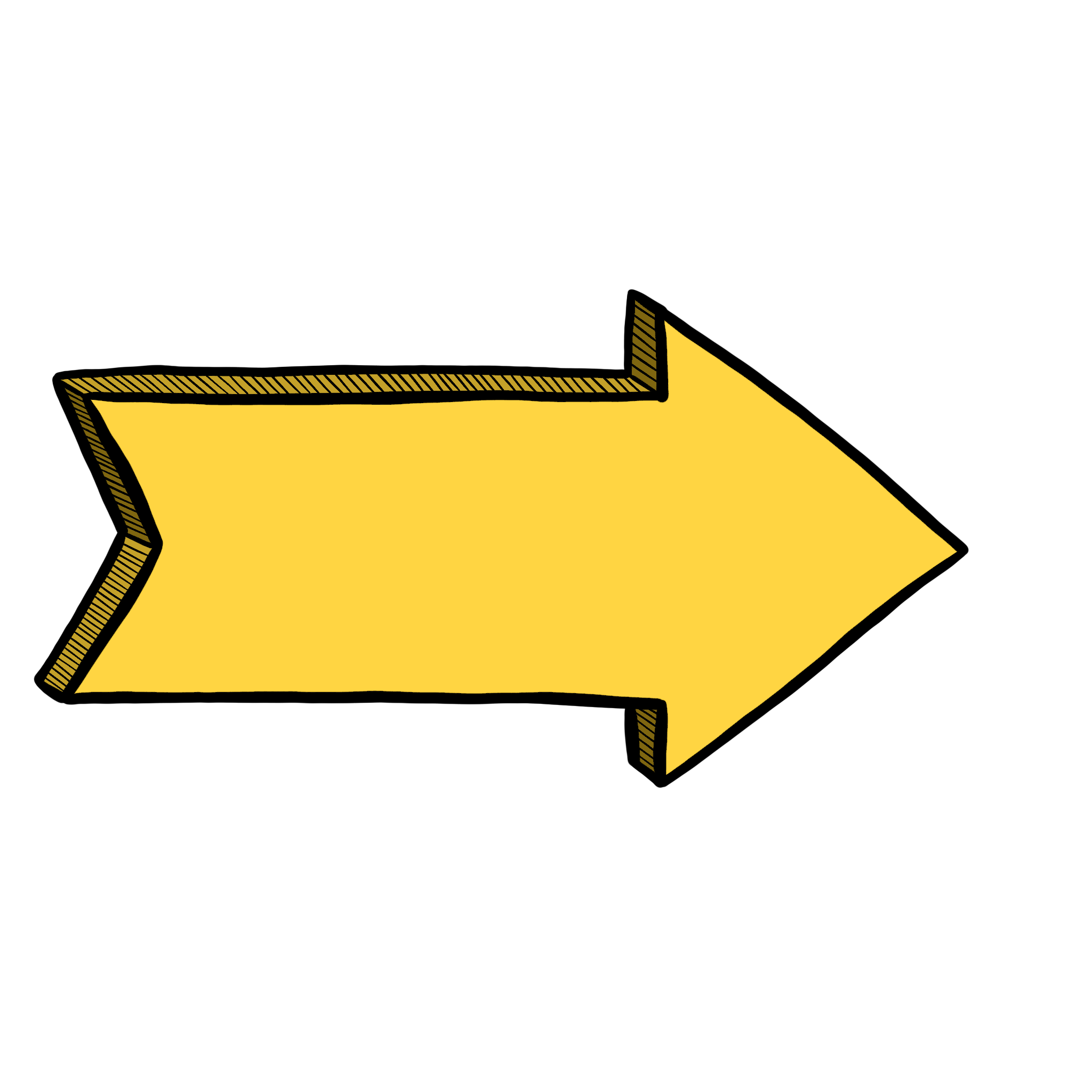 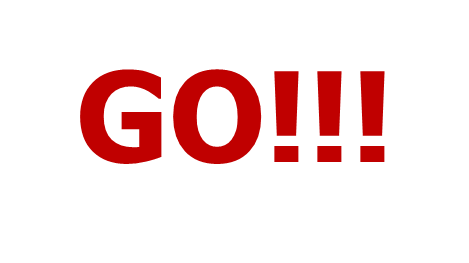 A. Cố đô Hoa Lư
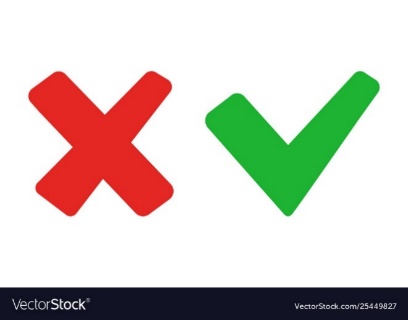 Cố đô Huế
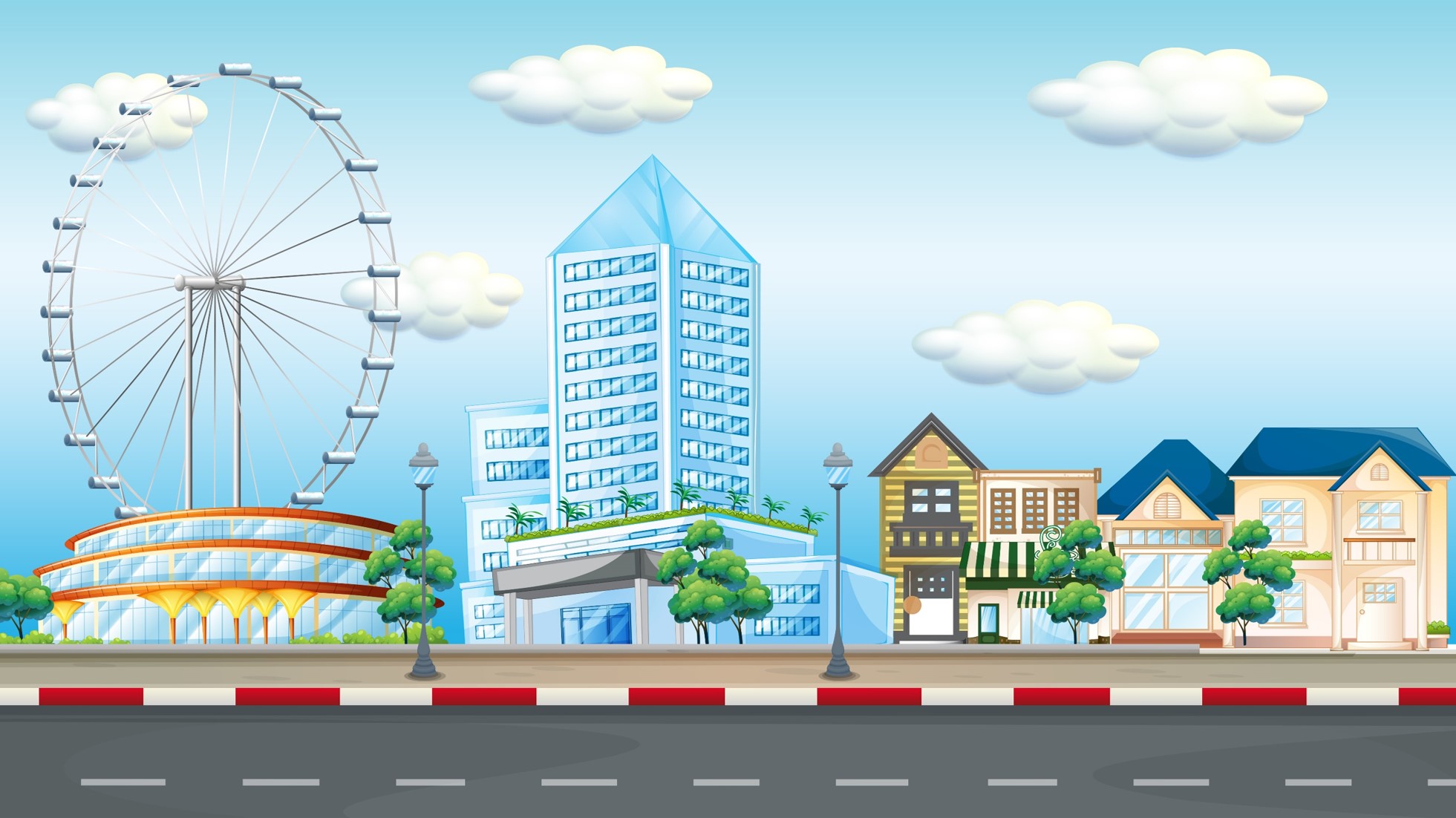 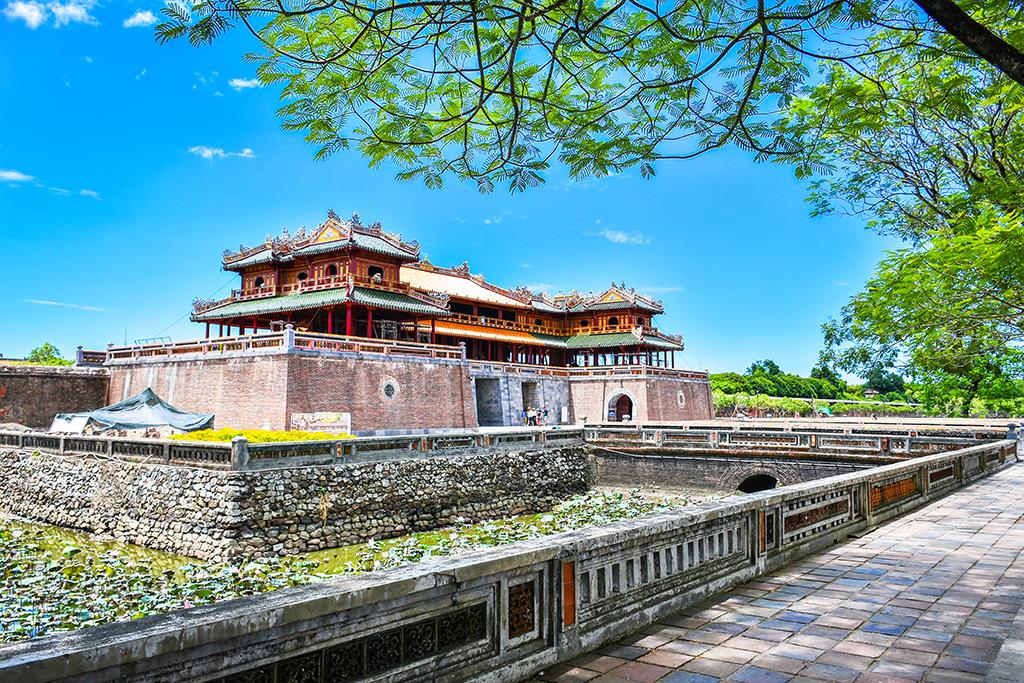 3. Ở Thừa Thiên Huế có di tích lịch sử nào nổi tiếng?
B. Cố đô Huế
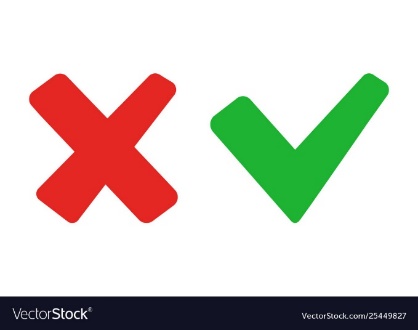 C. Thành nhà Hồ
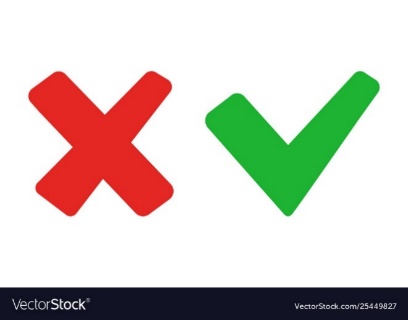 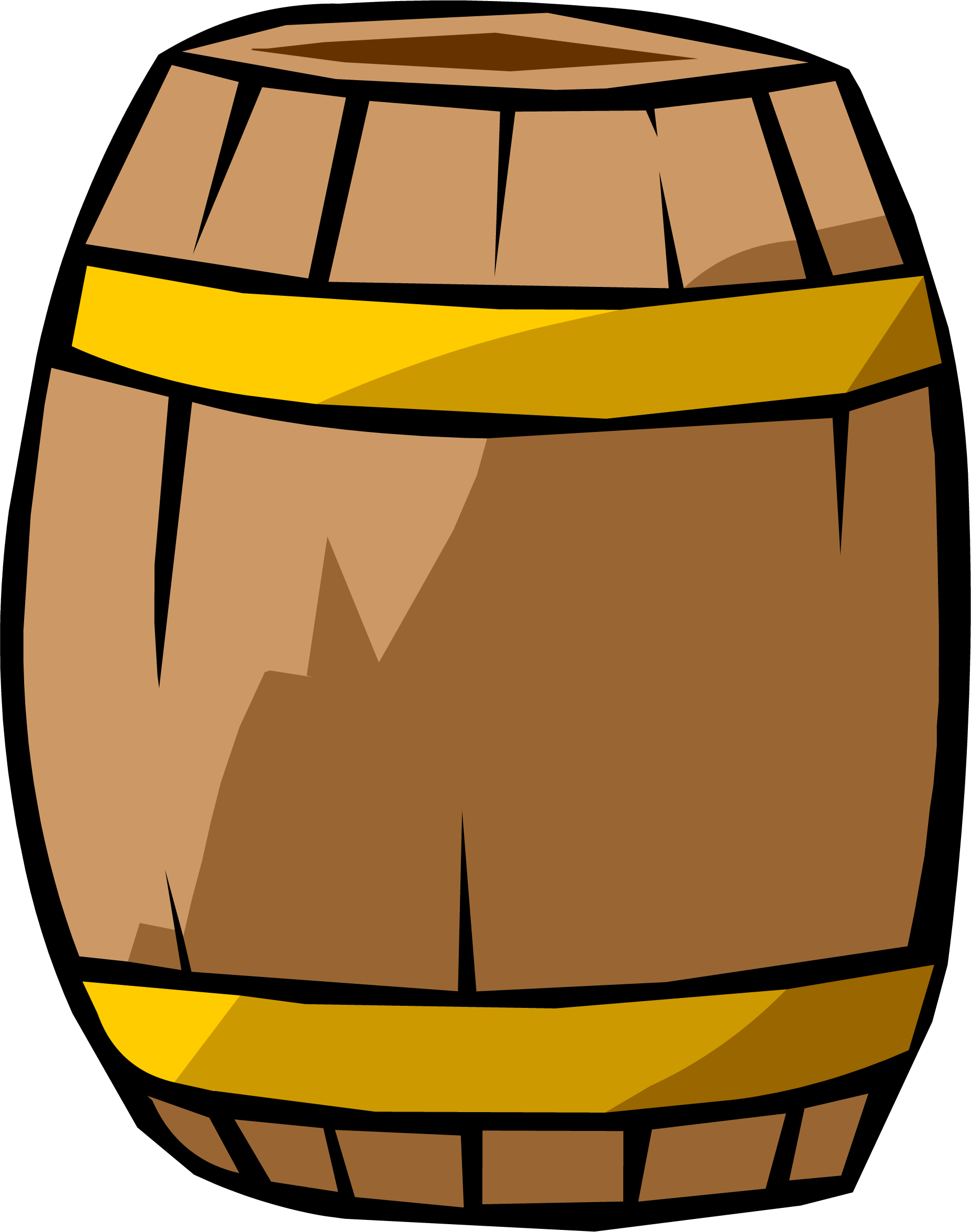 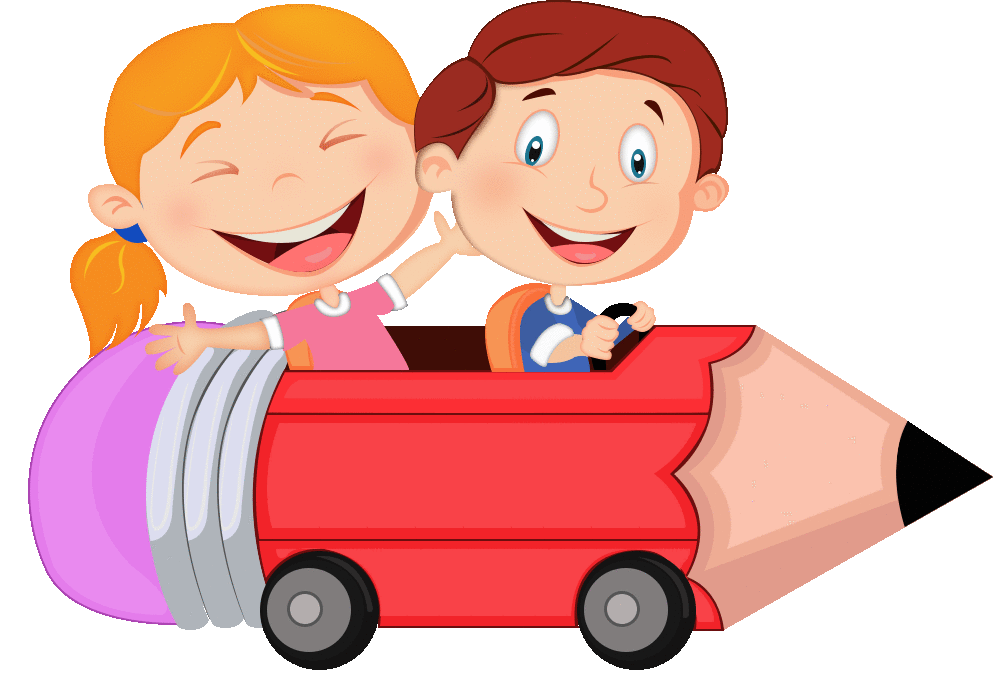 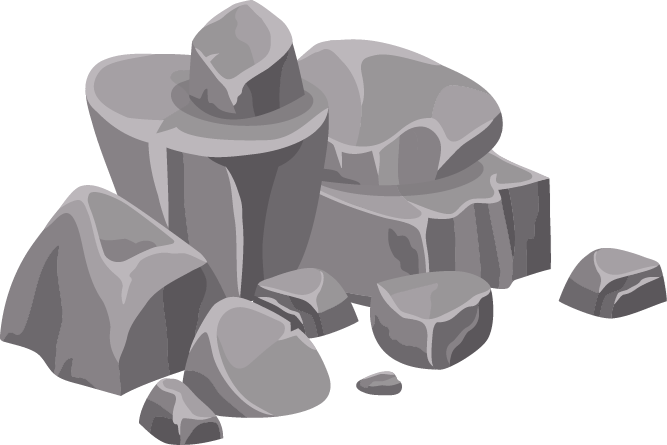 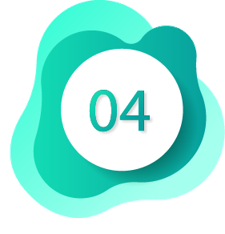 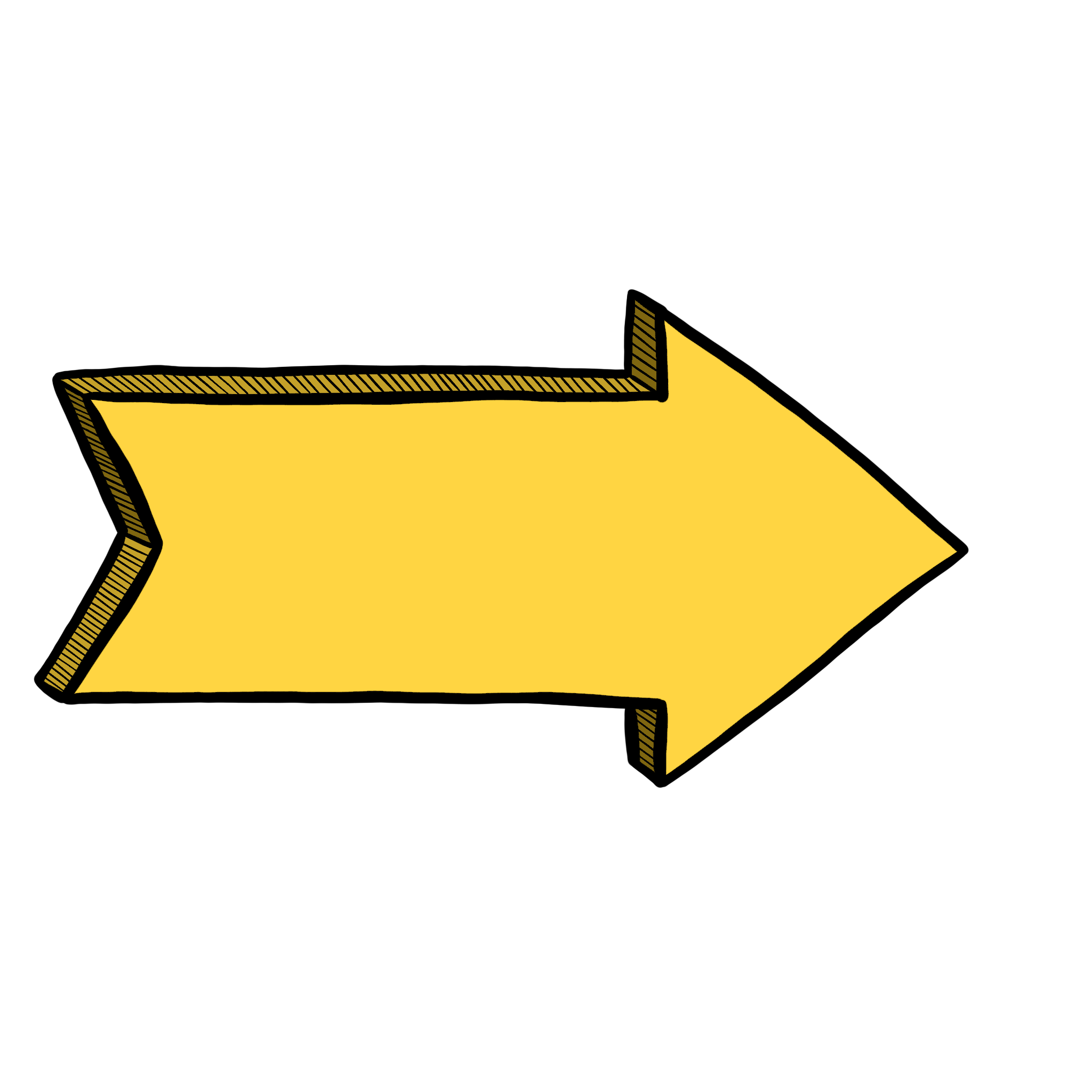 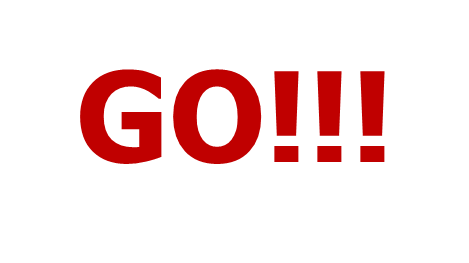 Nhà tù Côn Đảo
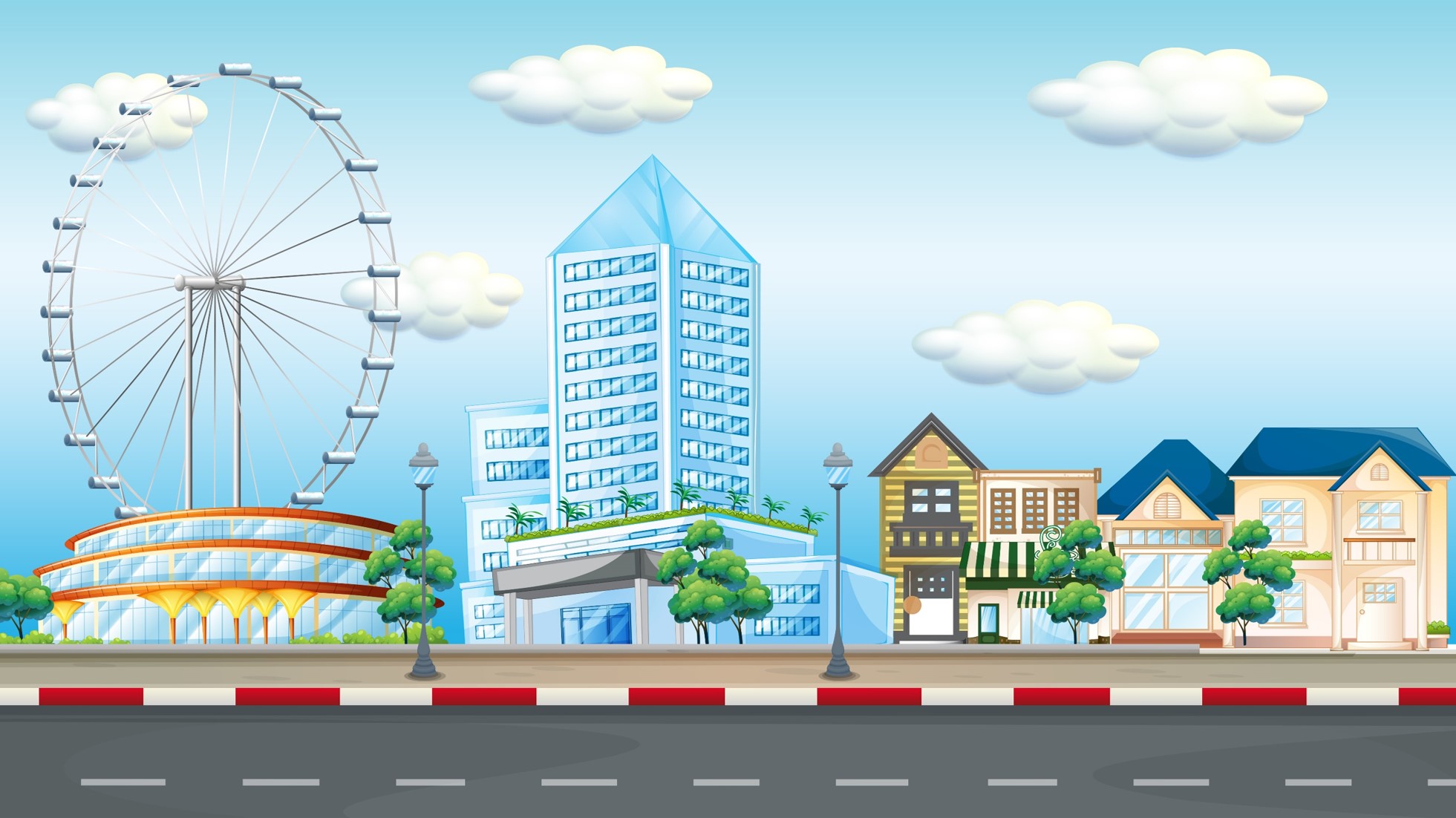 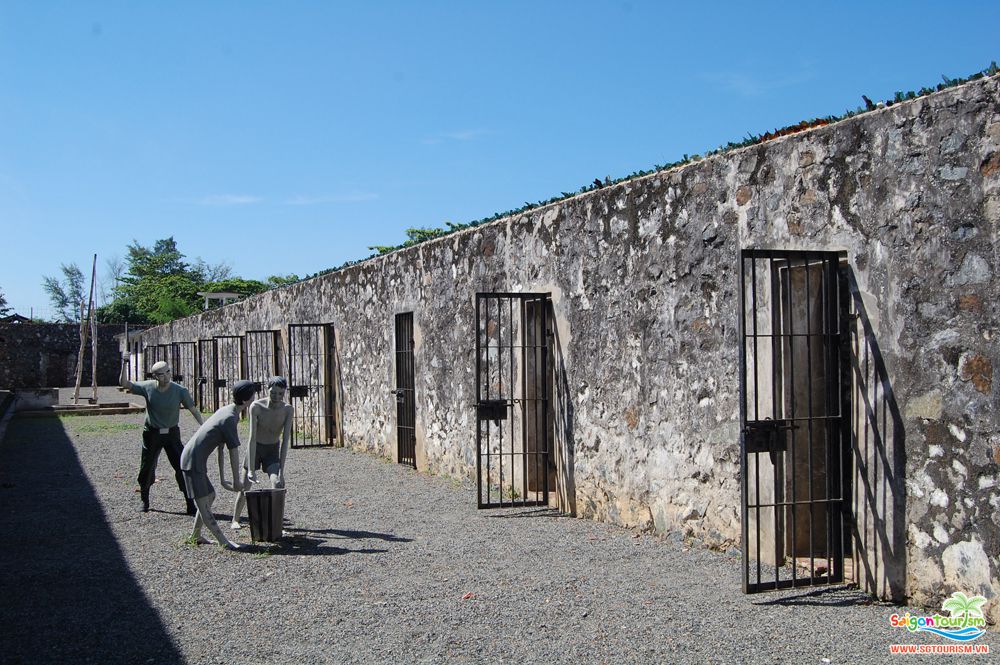 A. Khánh Hòa
4. Nhà tù Côn Đảo ở tỉnh thành nào?
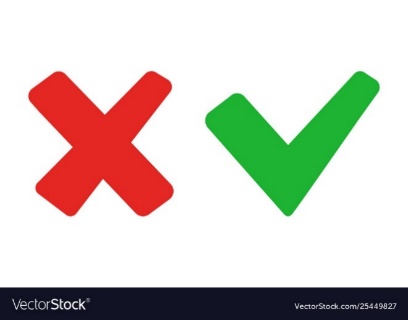 B. Phú Yên
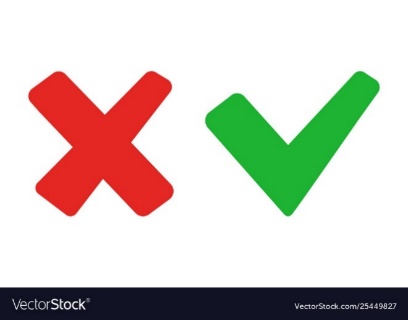 C. Bà Rịa – Vũng Tàu
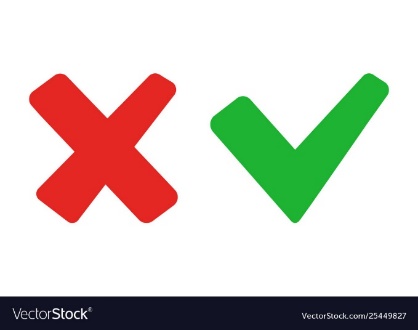 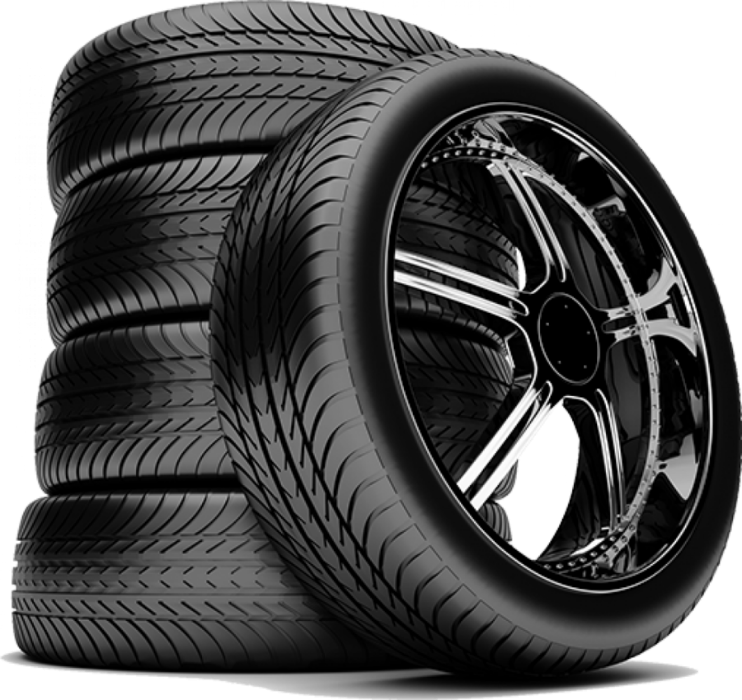 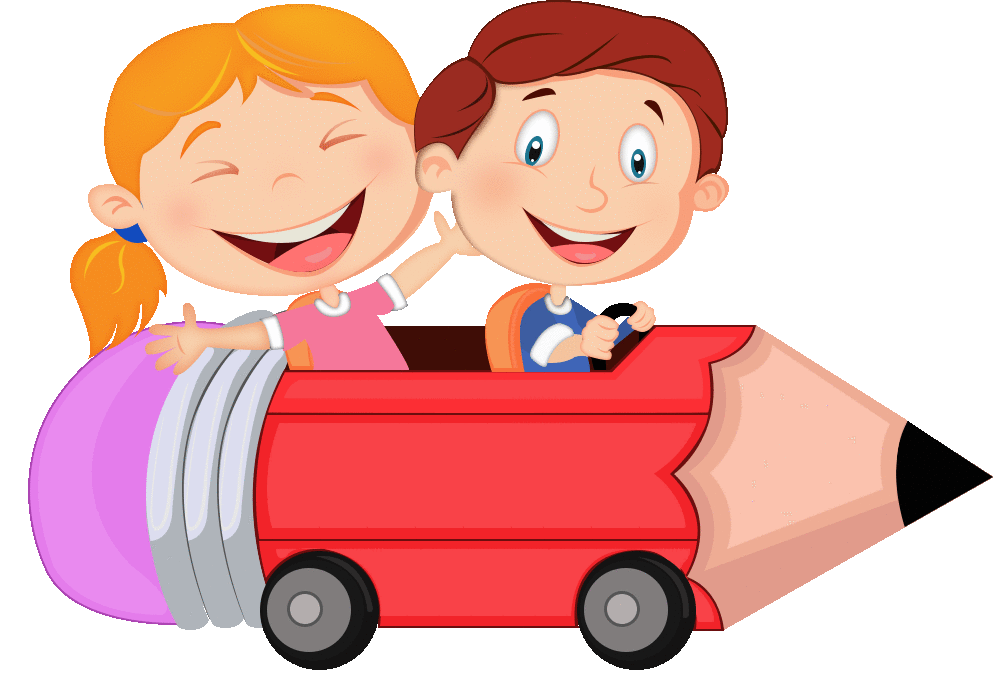 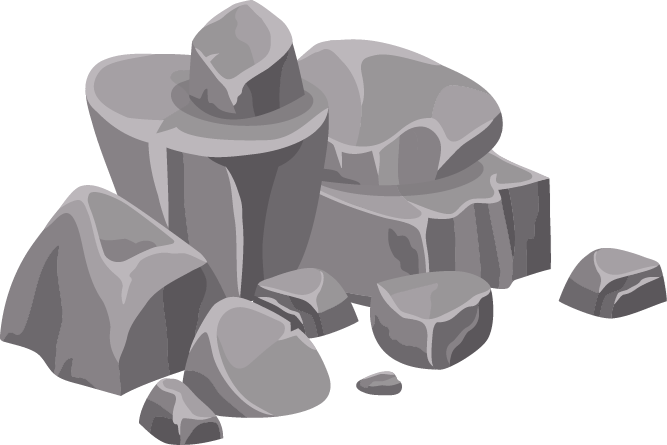 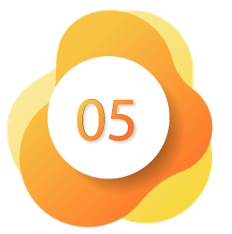 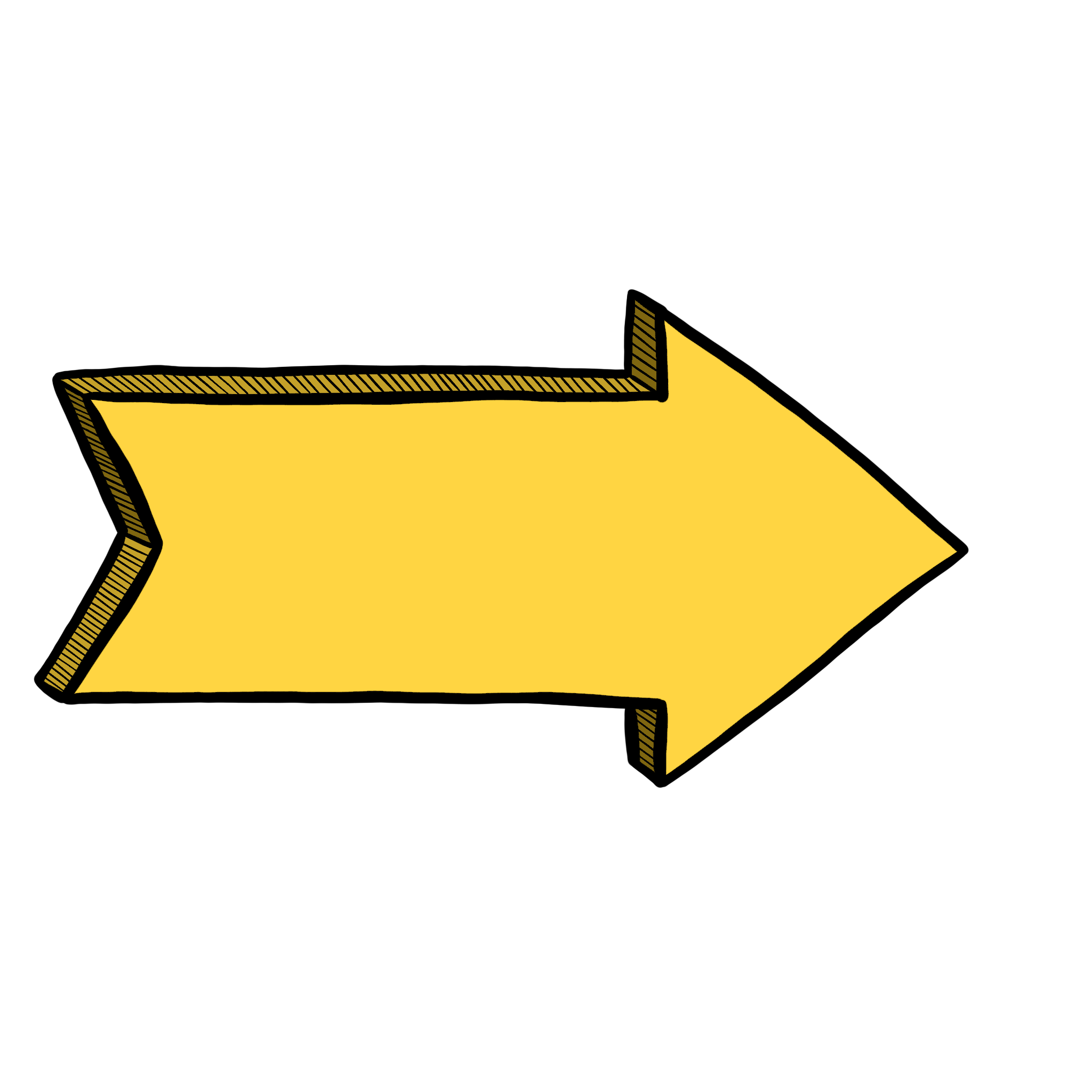 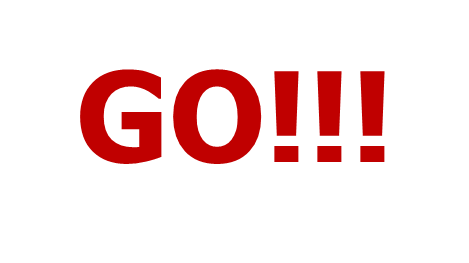 Phố cổ Hội An
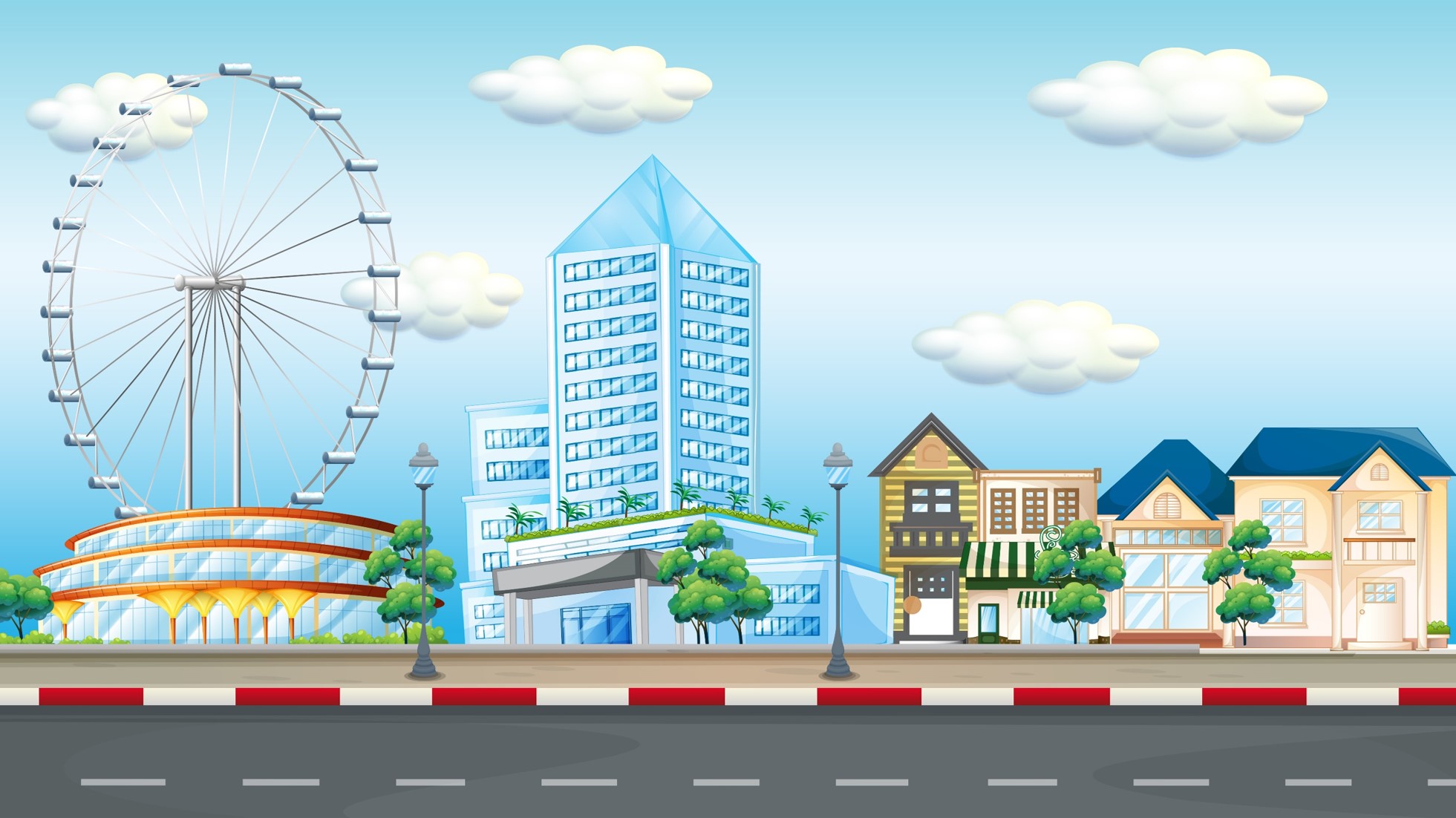 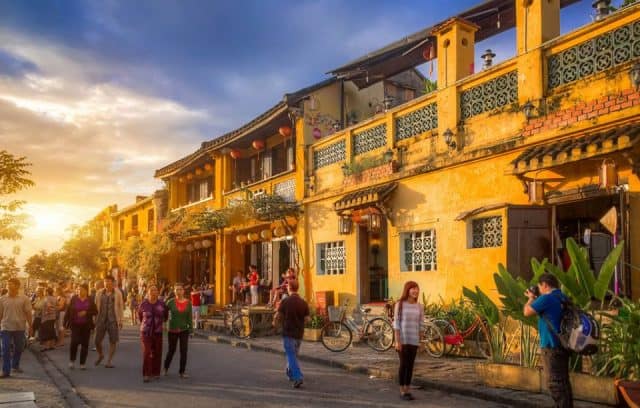 A. Văn Miếu Quốc Tử Giám
5. Ở Quảng Nam có cảnh quan nào được UNESCO công nhận là di sản thế giới?
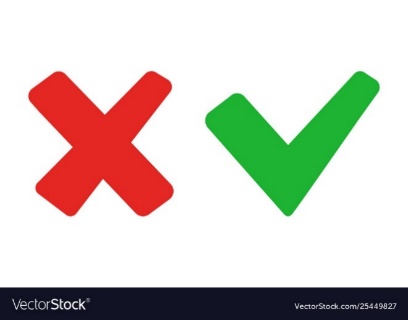 B. Phố cổ Hội An
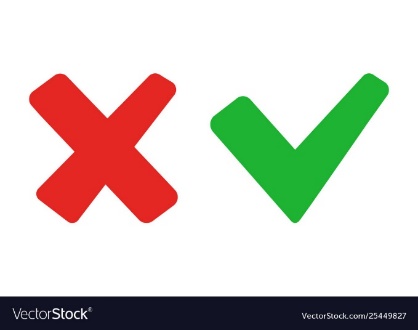 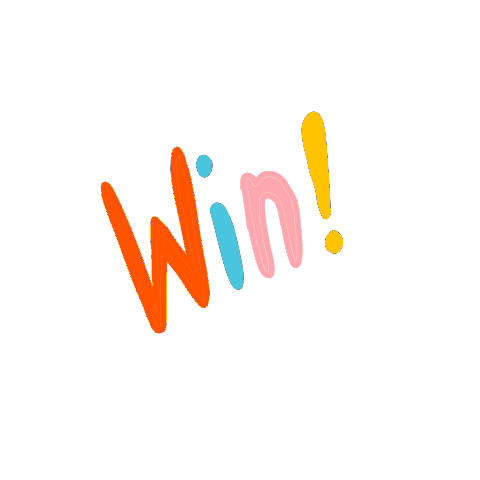 C. Phố đi bộ Nguyễn Huệ
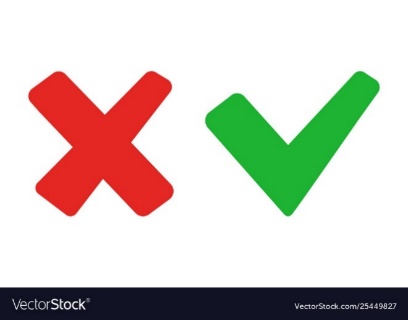 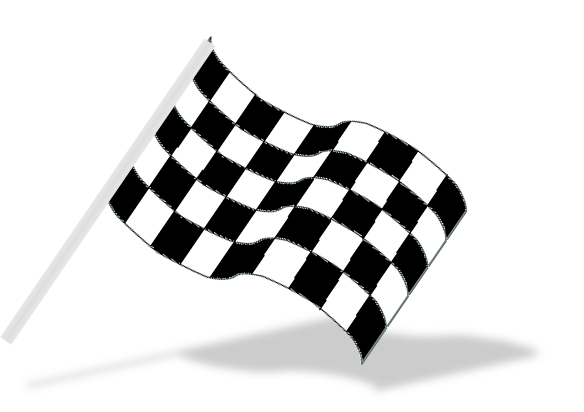 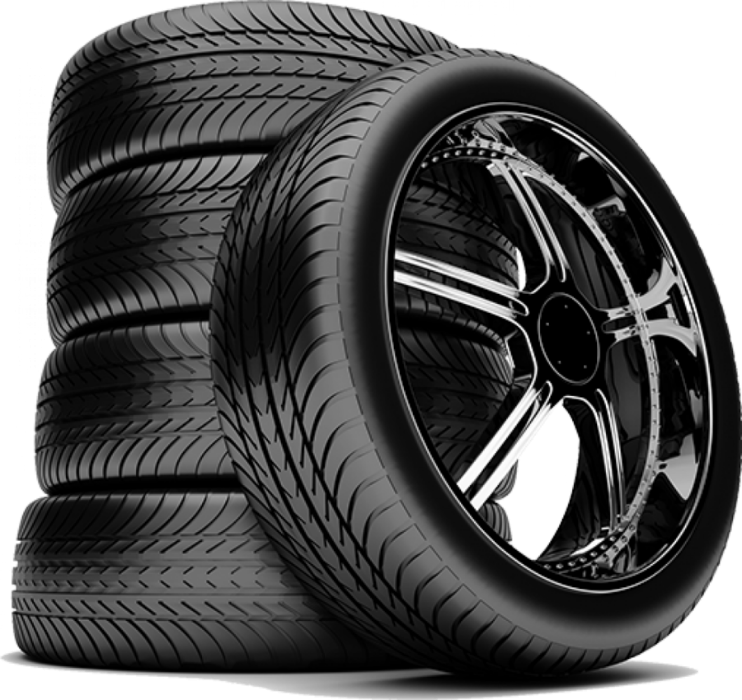 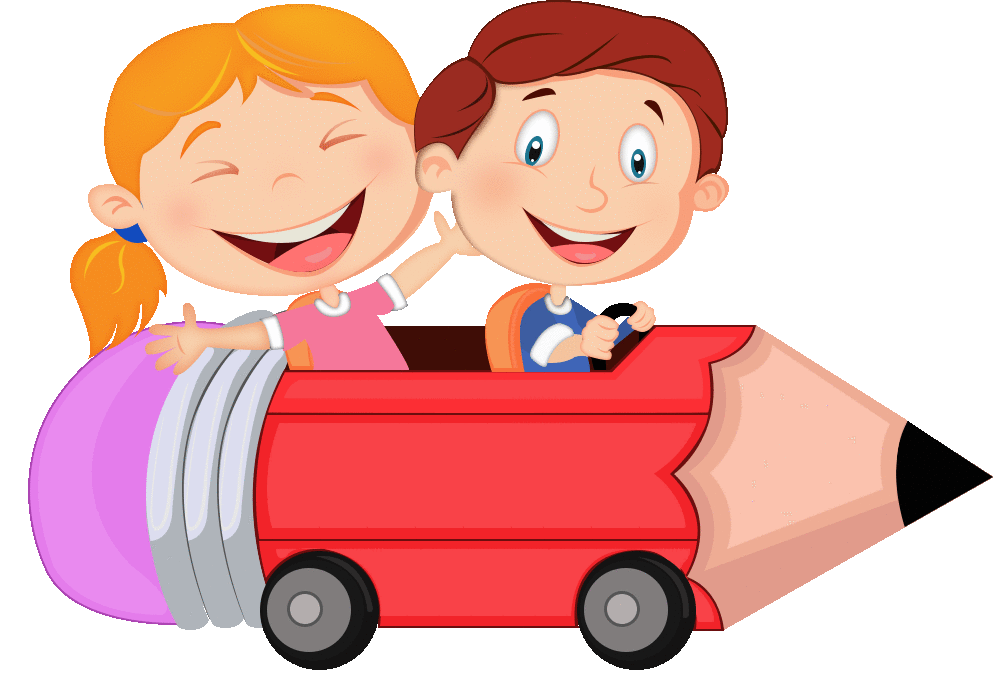 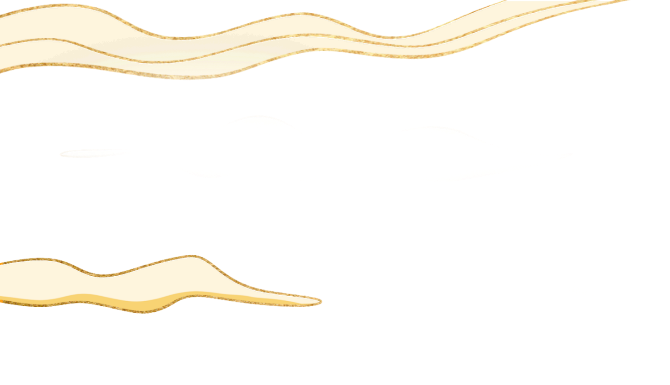 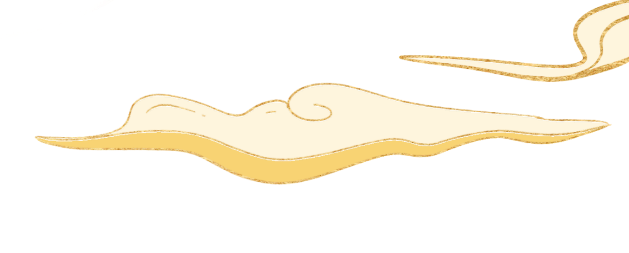 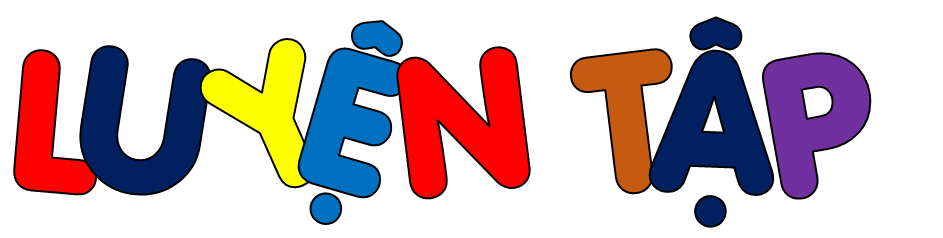 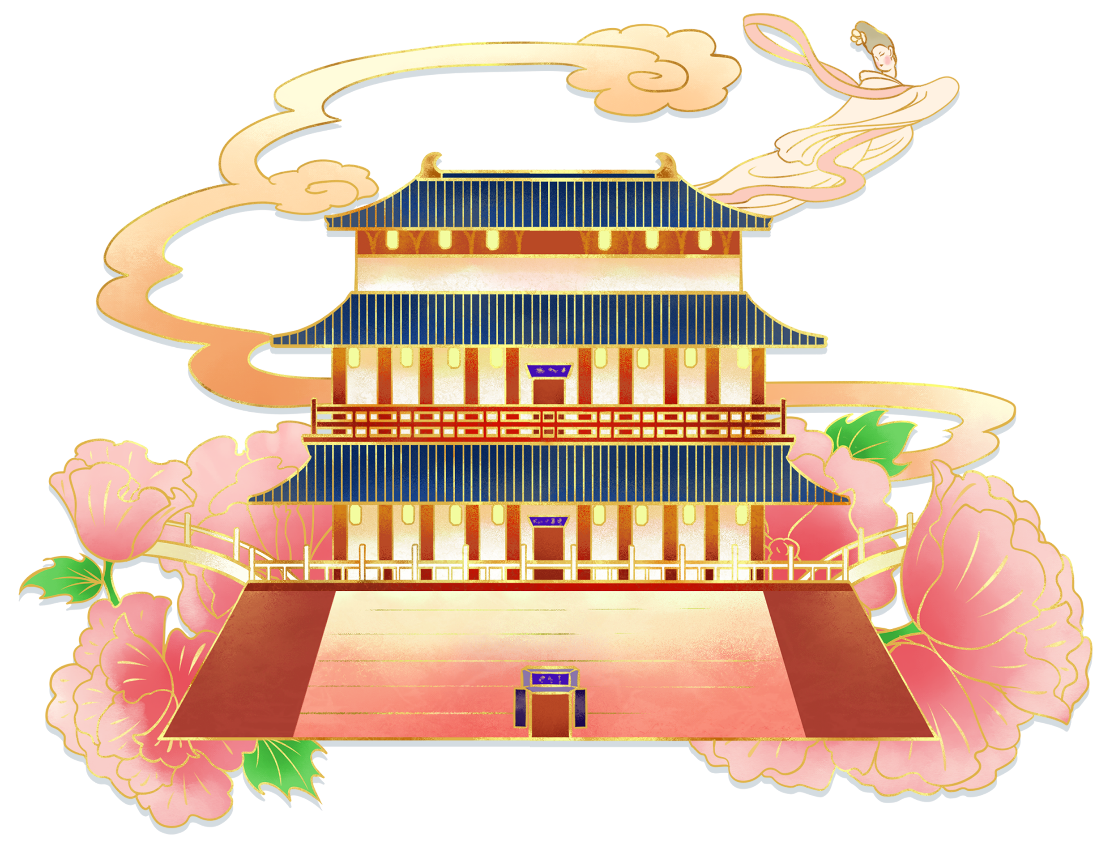 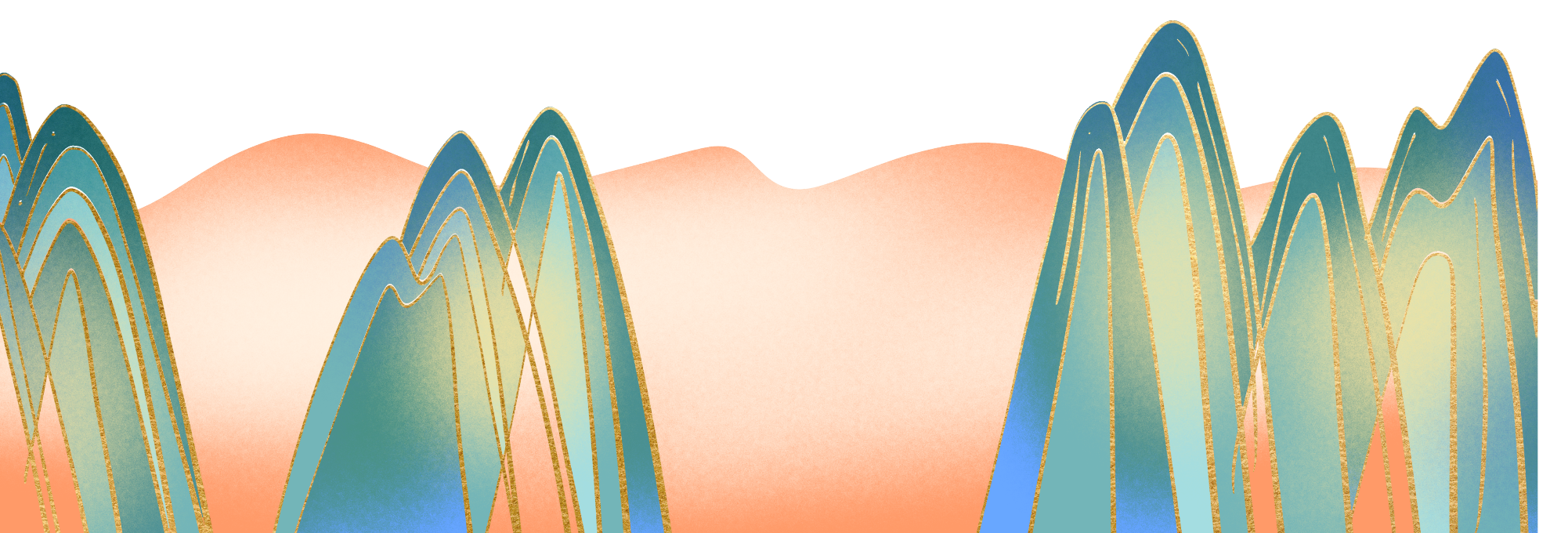 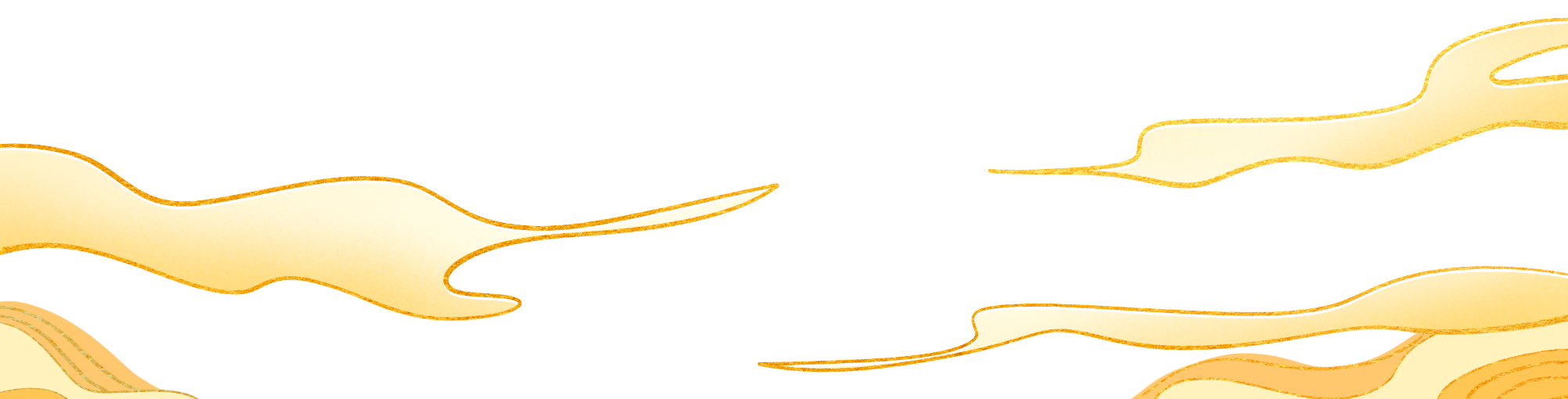 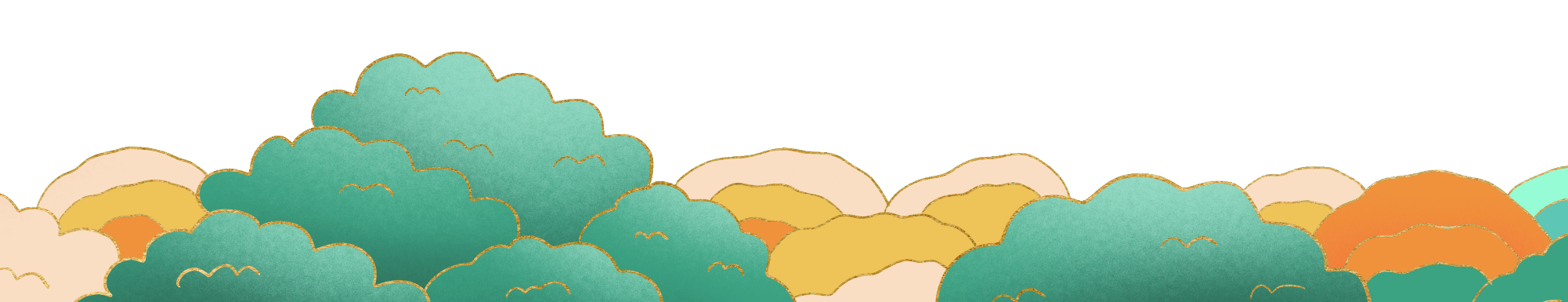 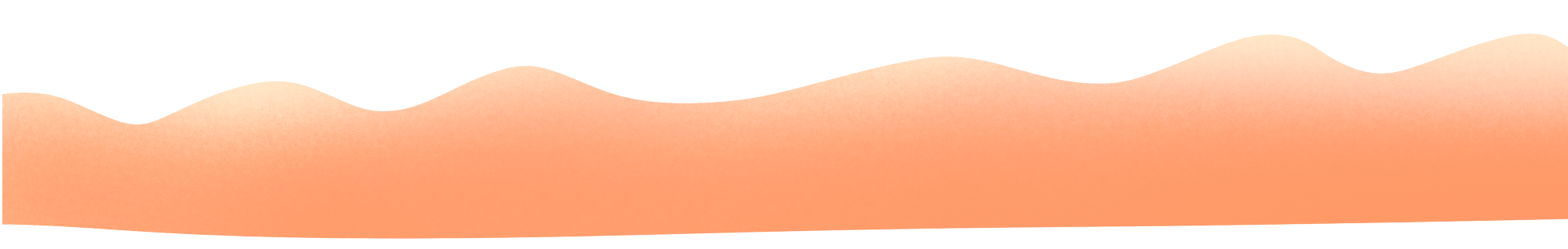 3. Tổng hợp và trình bày kết quả.
Từng thành viên trong nhóm báo cáo kết quả thu thập thông tin.
Trao đổi trong nhóm để tổng hợp thông tin và xây dựng báo cáo của nhóm mình về địa danh đã chọn.
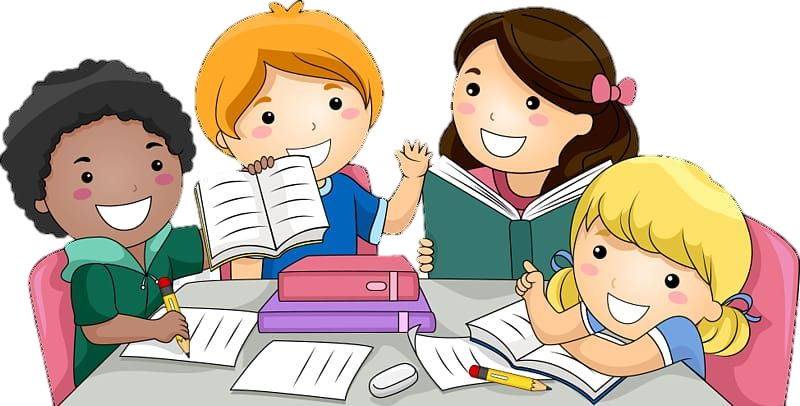 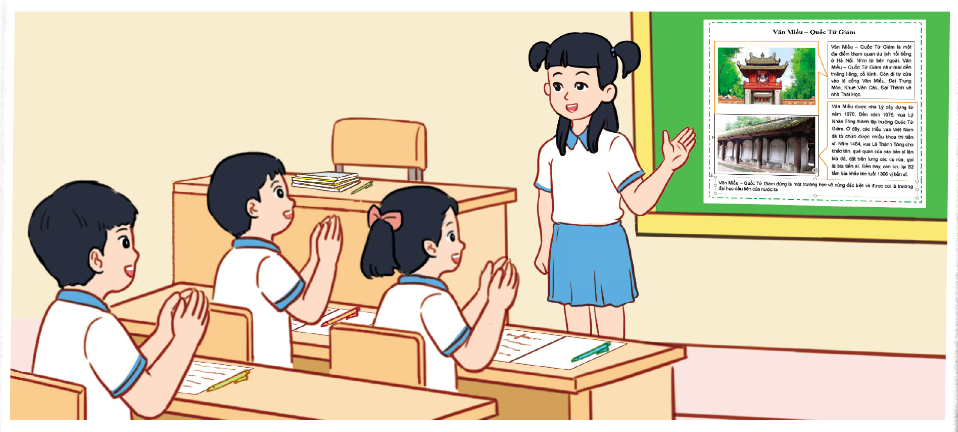 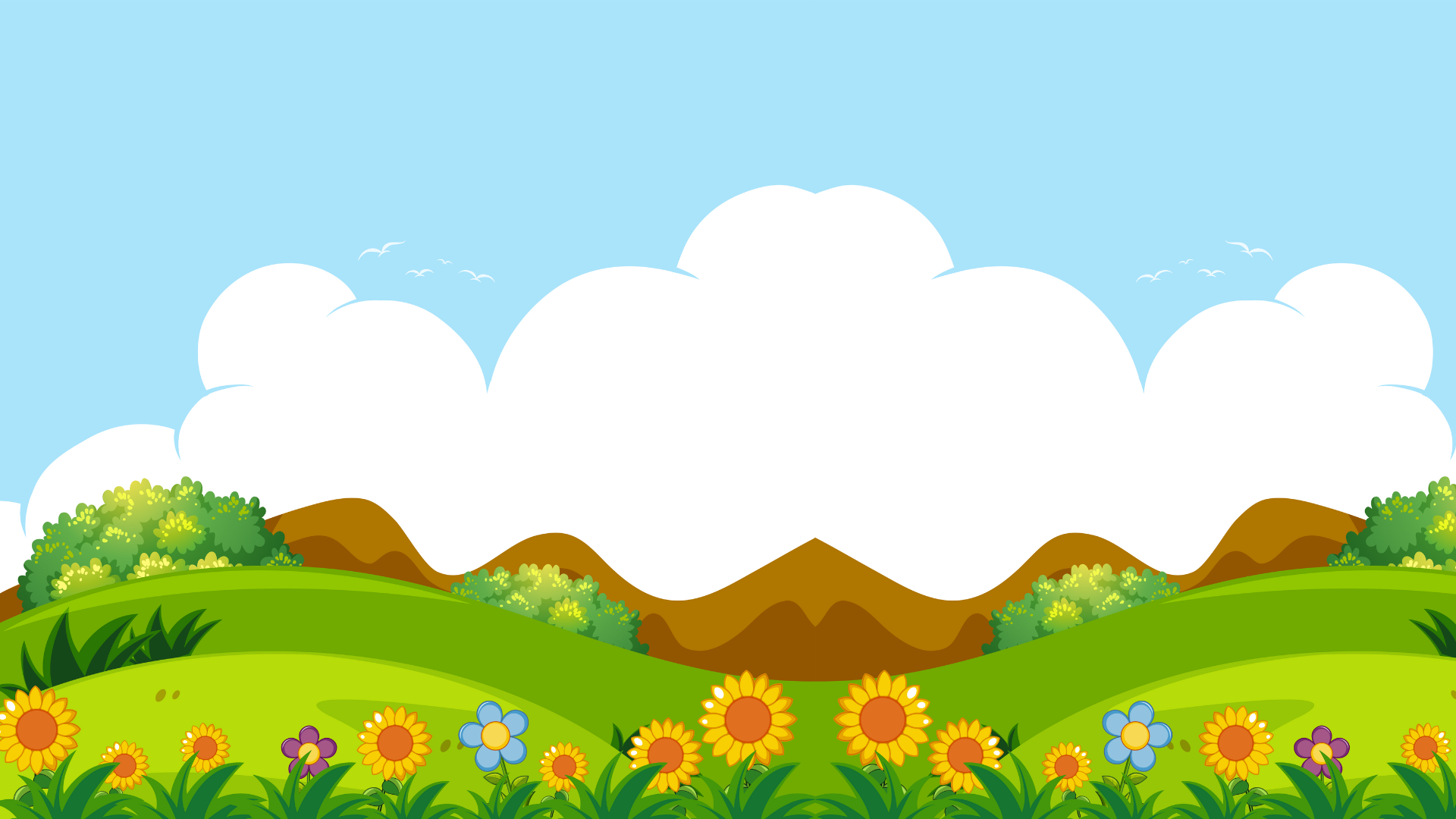 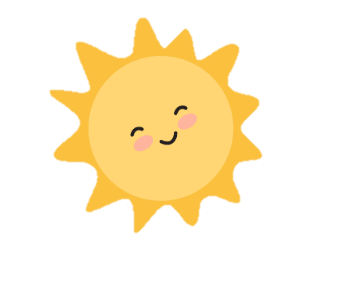 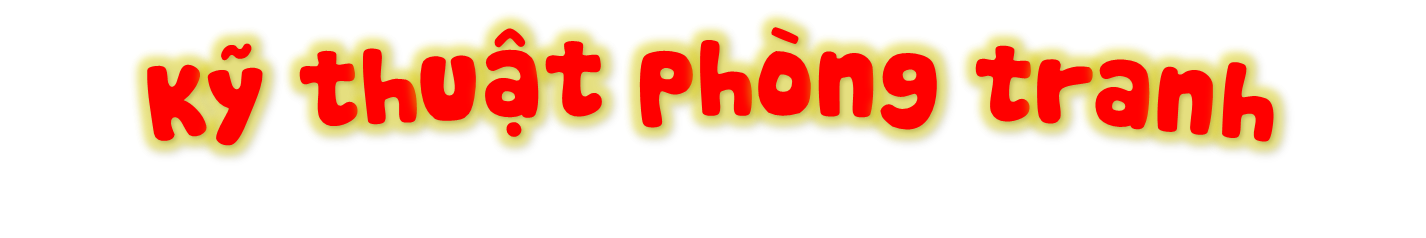 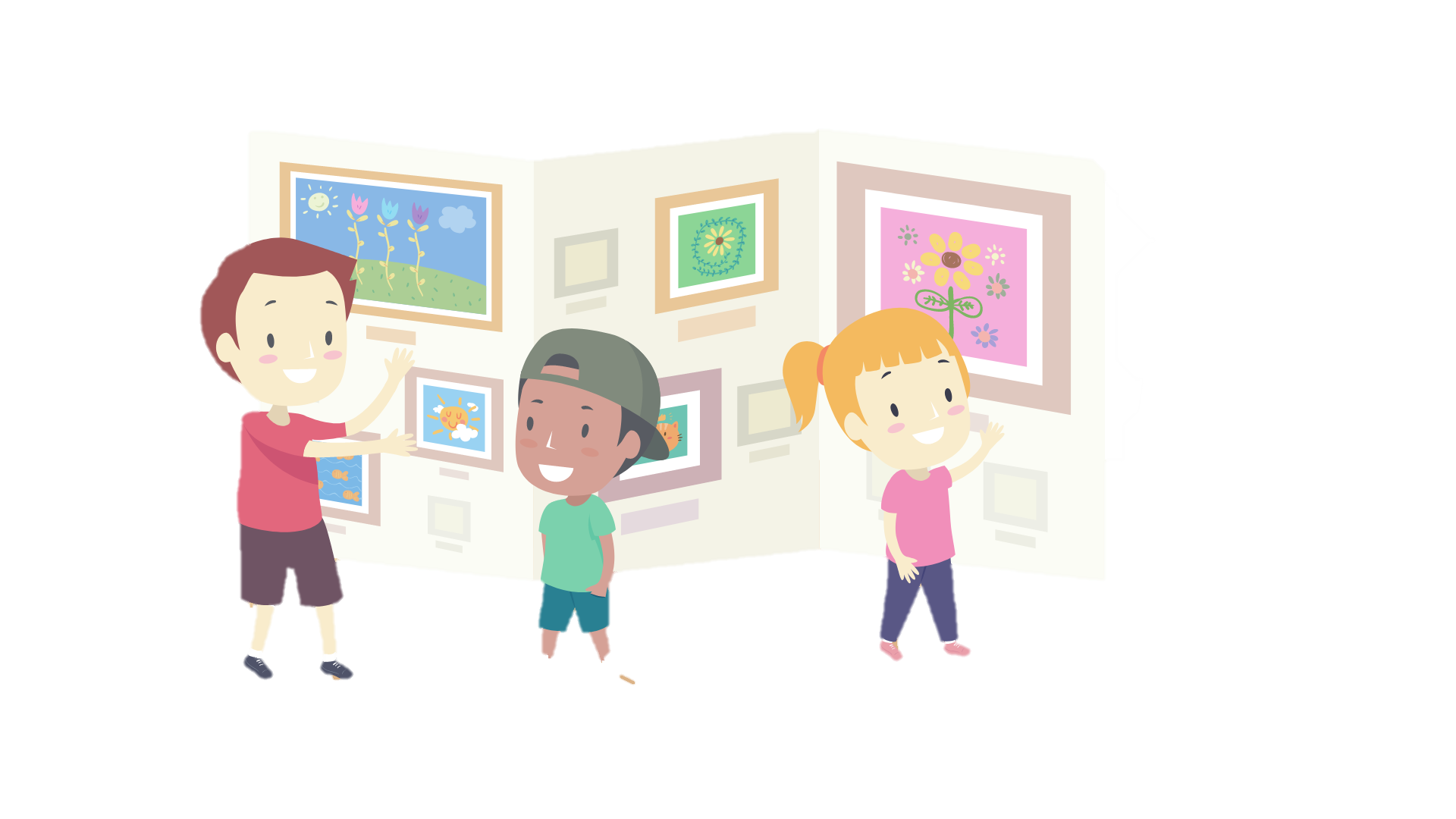 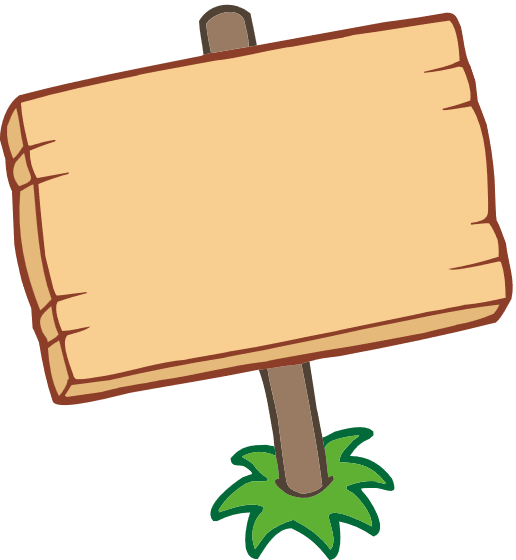 Mỗi nhóm trưng bày sản phẩm của nhóm tại một vị trí trong lớp
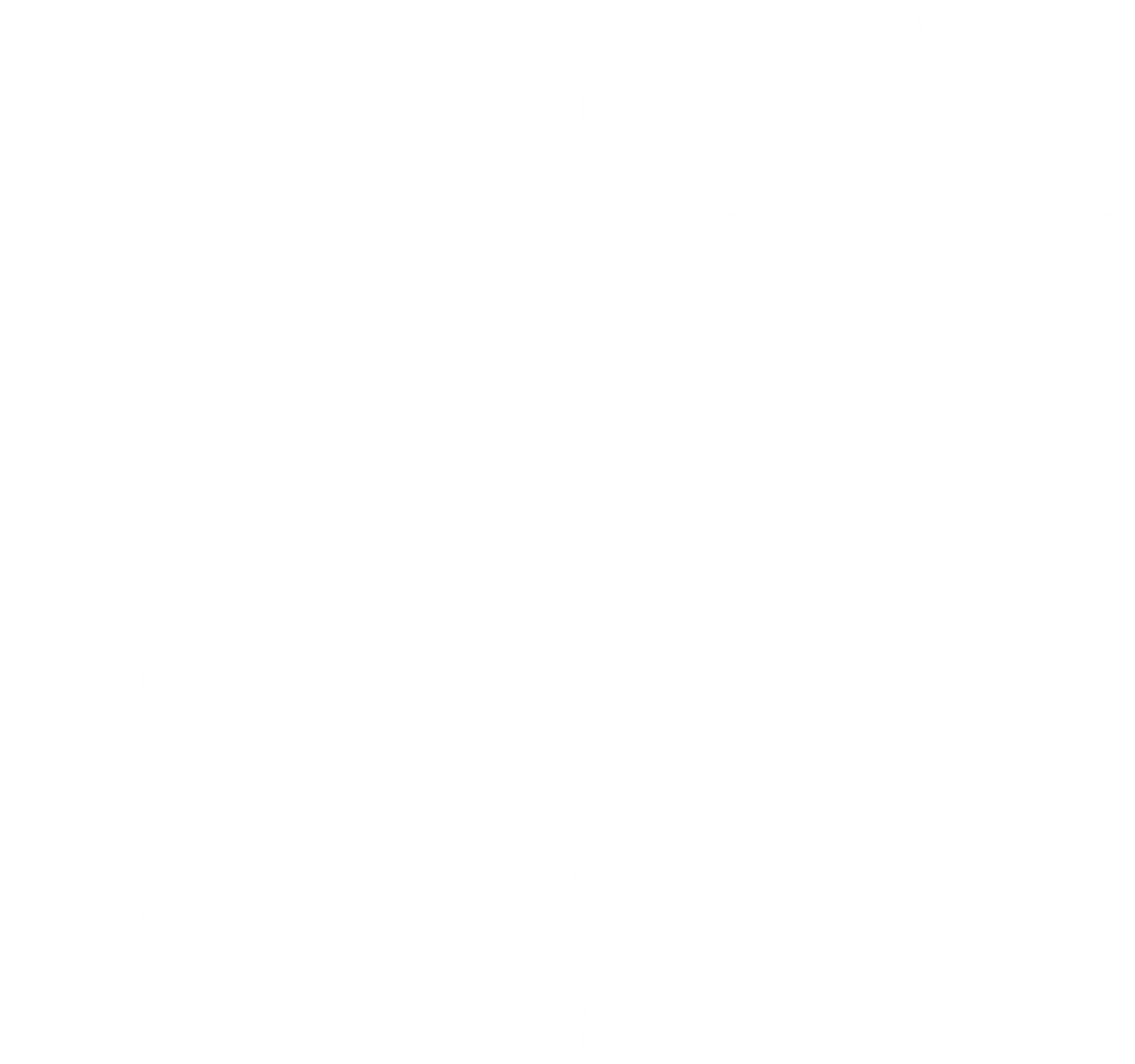 Bình chọn nhóm “Ấn tượng nhất”
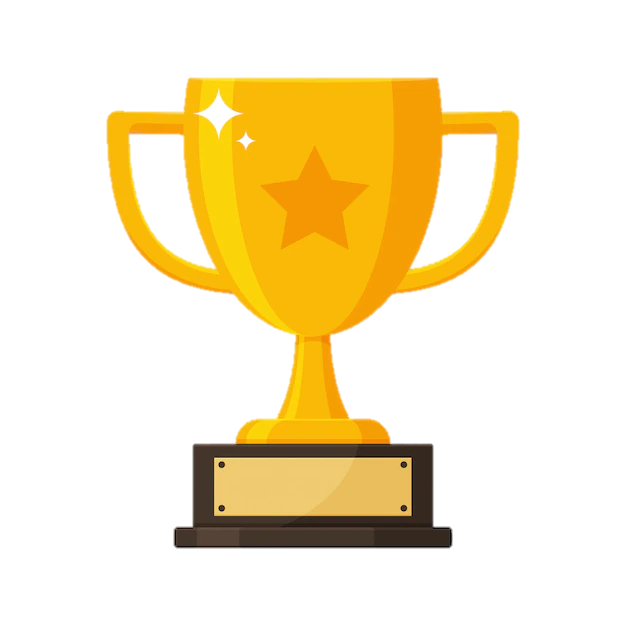 Tiêu chí:
Chọn đúng di tích lịch sử - văn hóa hoặc cảnh quan thiên nhiên ở địa phương;
Trình bày sáng tạo;
Cách giải thích thuyết phục
…
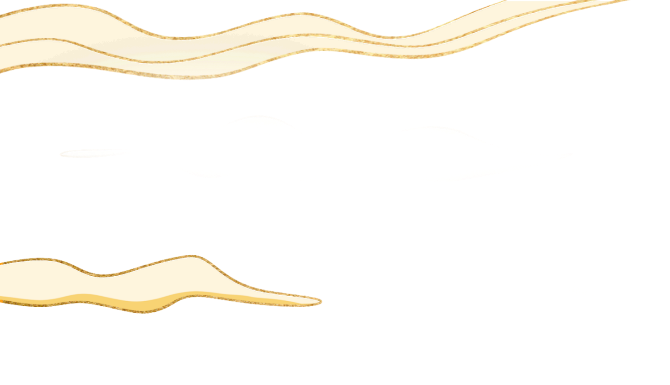 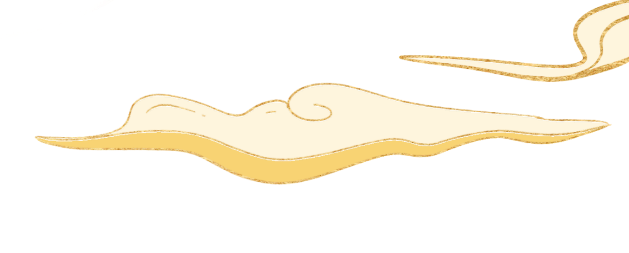 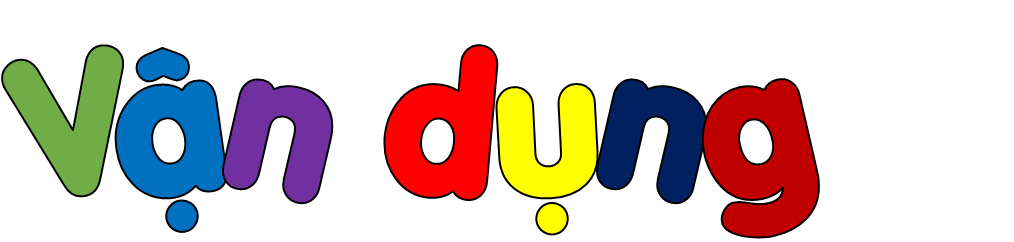 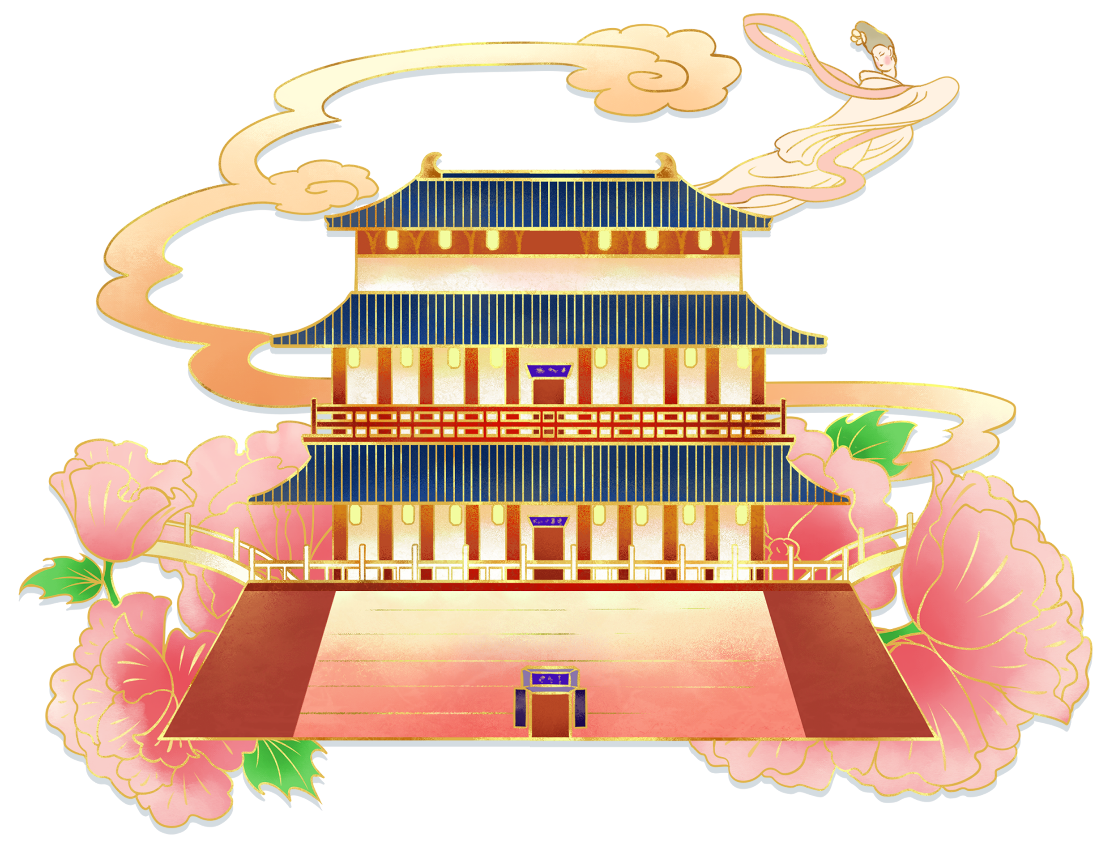 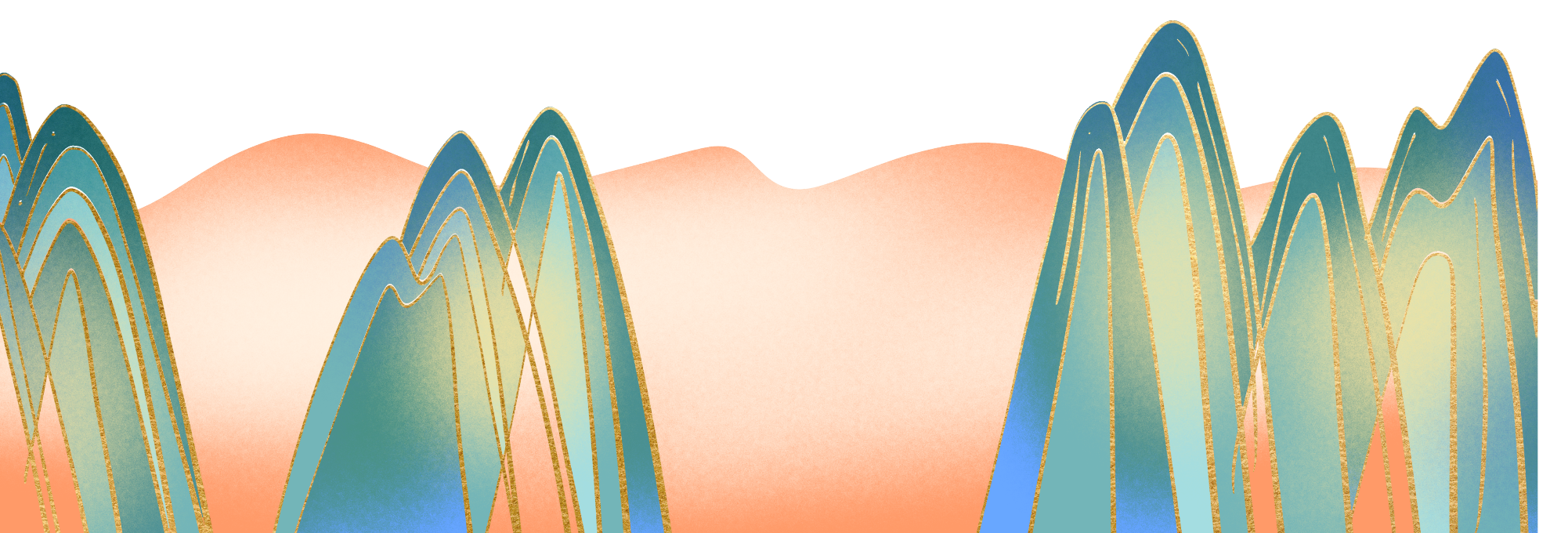 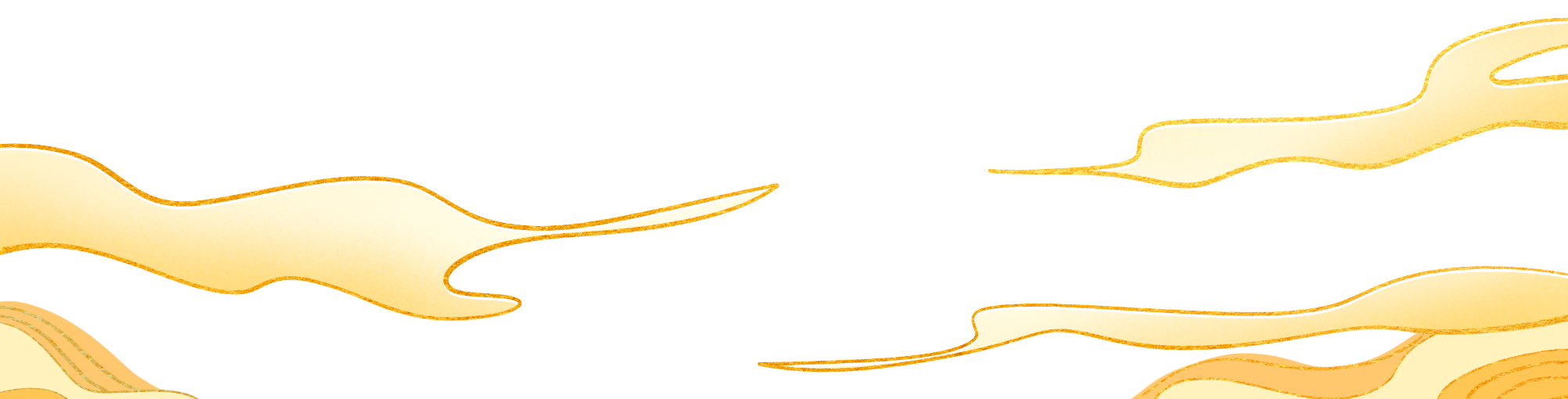 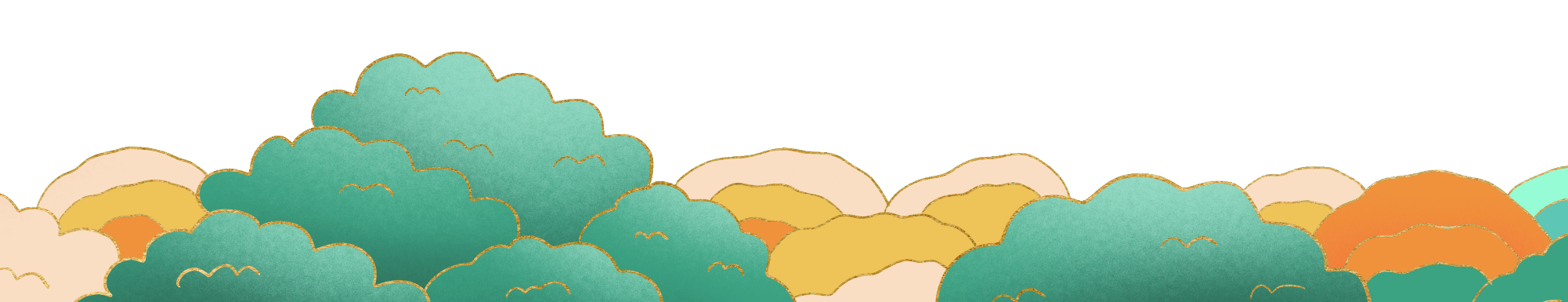 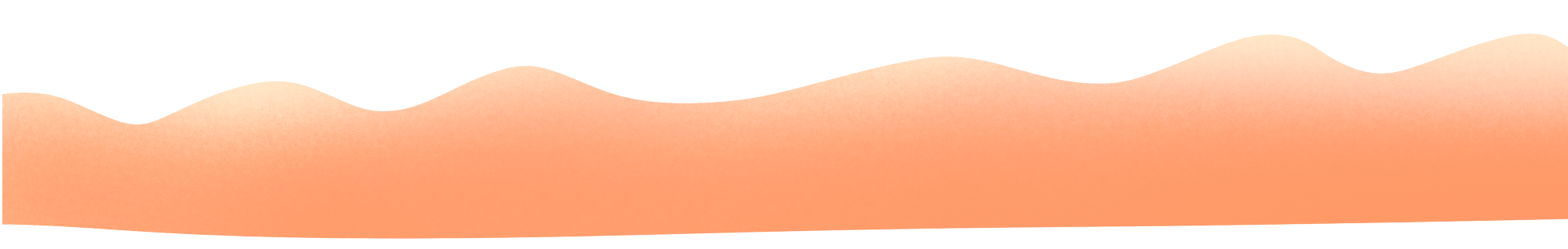 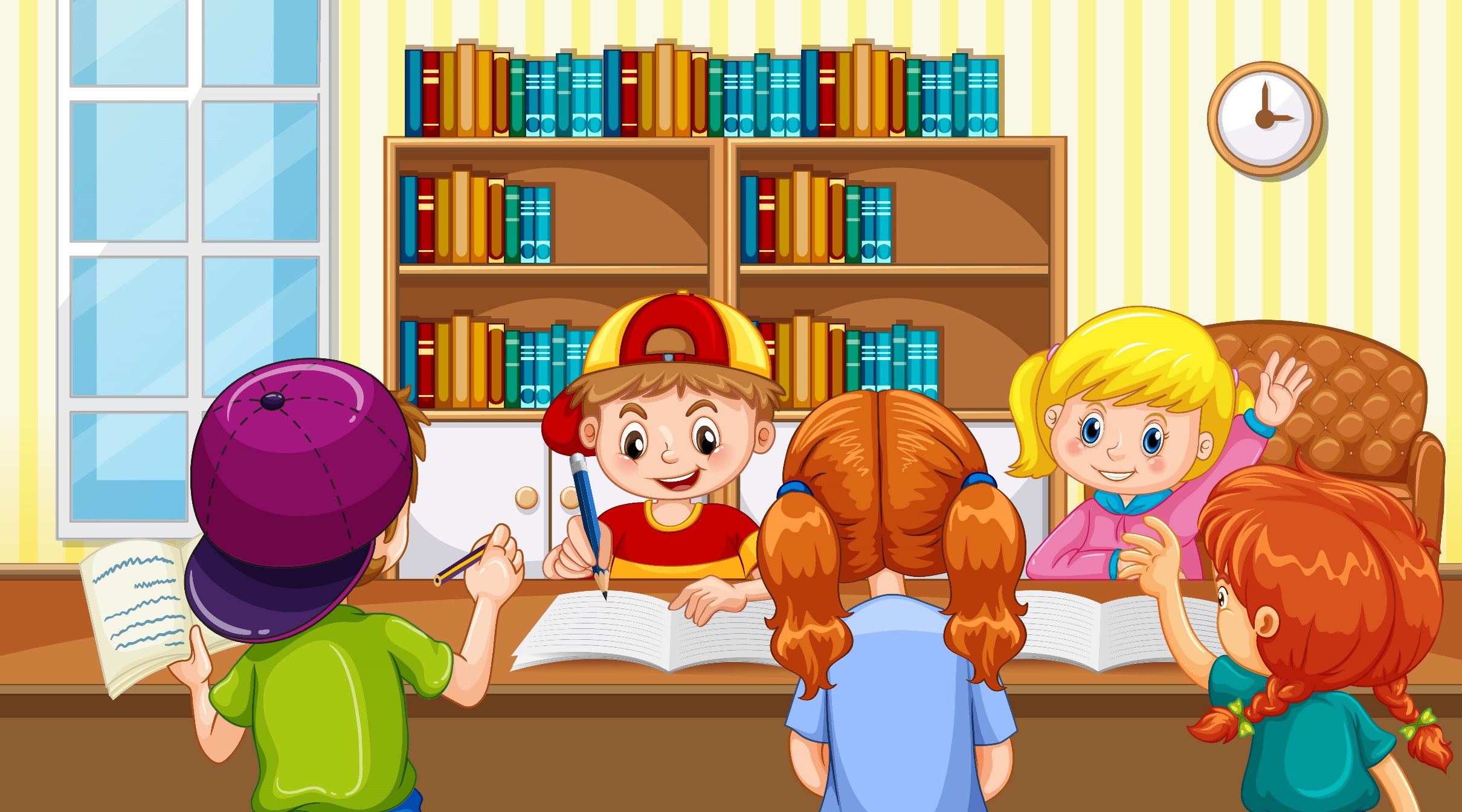 Nhóm”Ấn tượng nhất” trình bày sản phẩm của nhóm trước lớp.
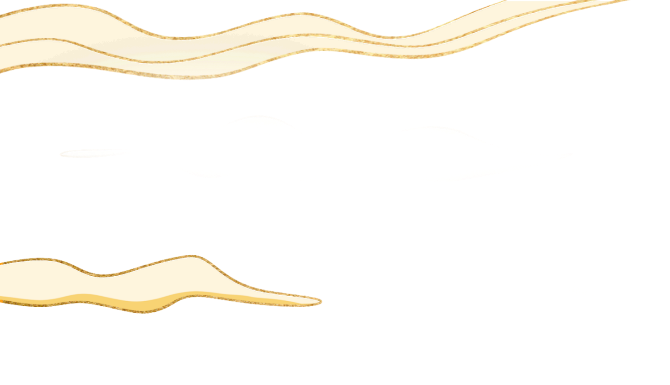 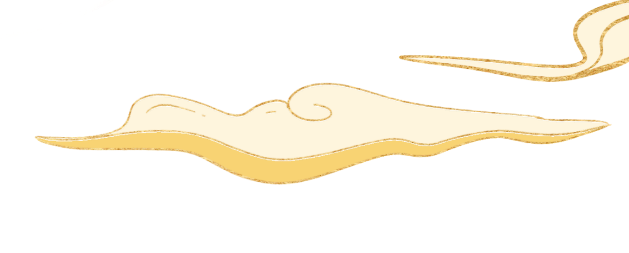 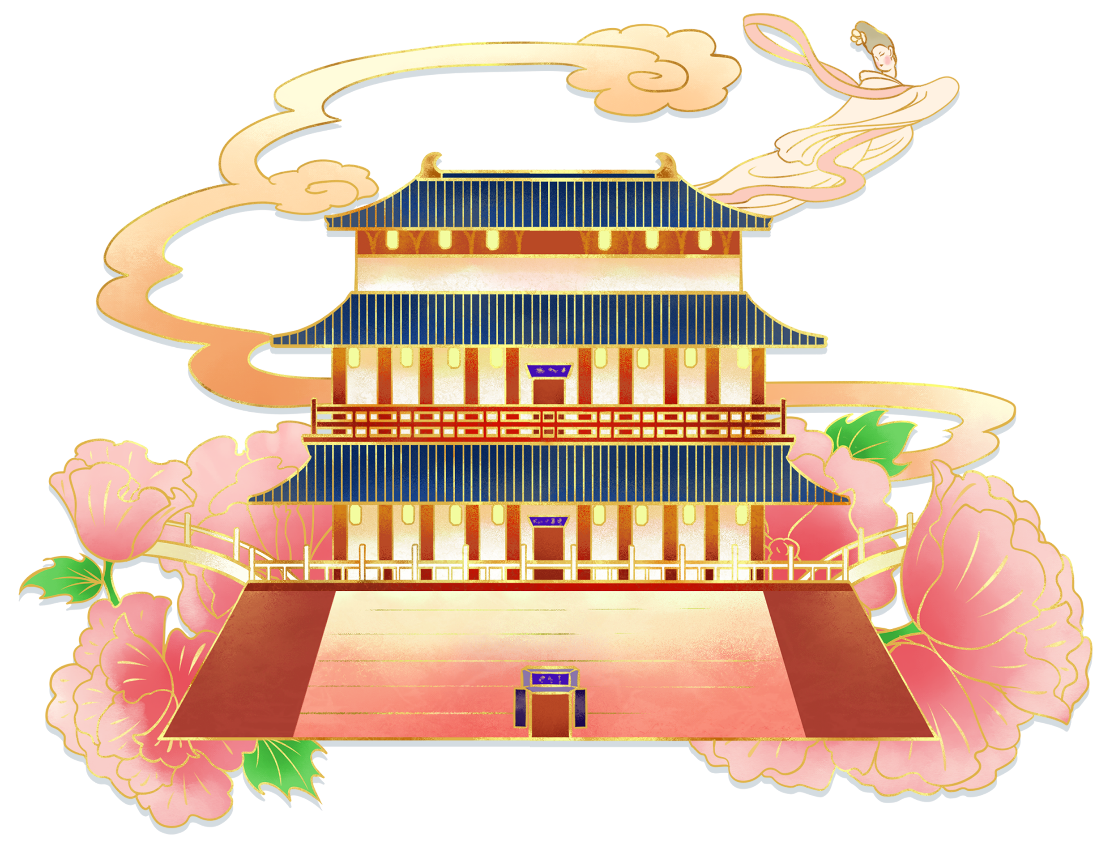 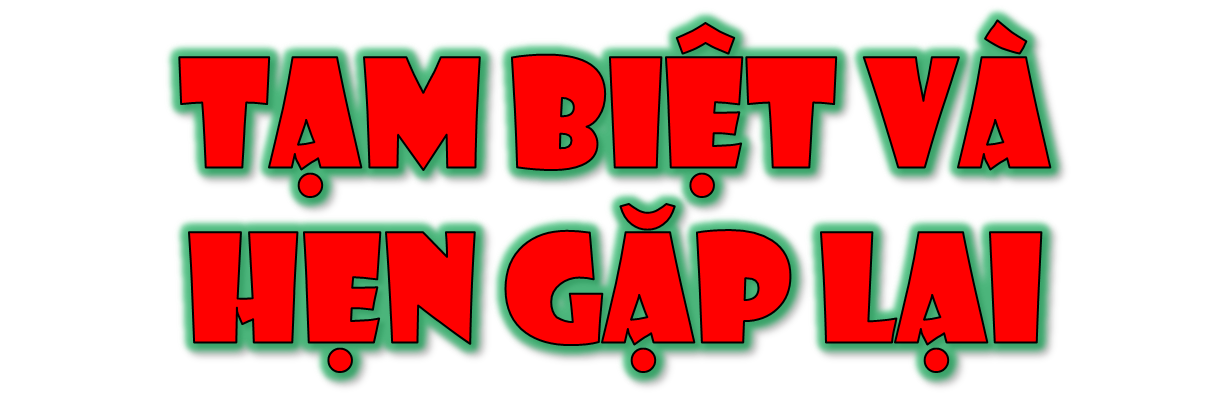 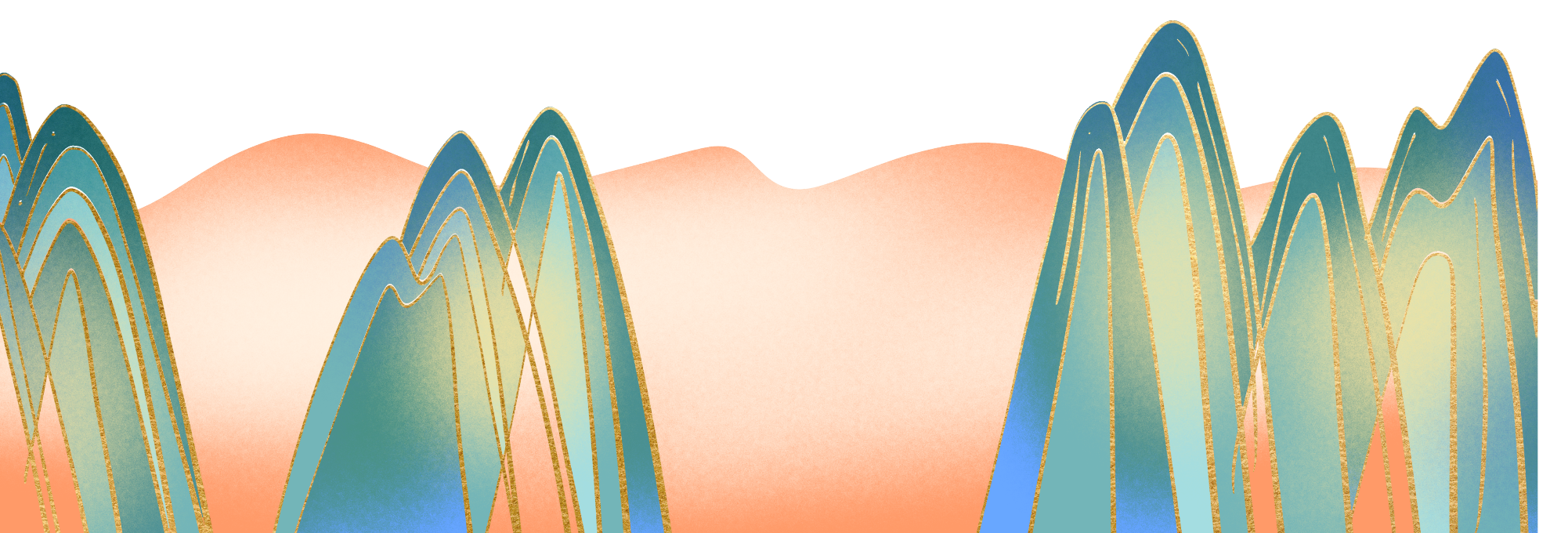 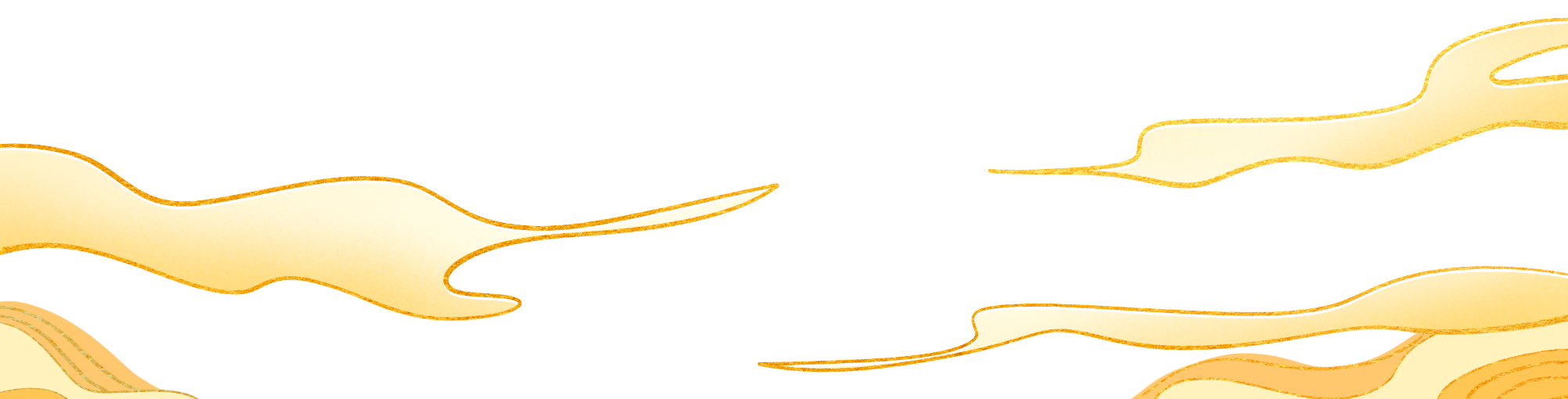 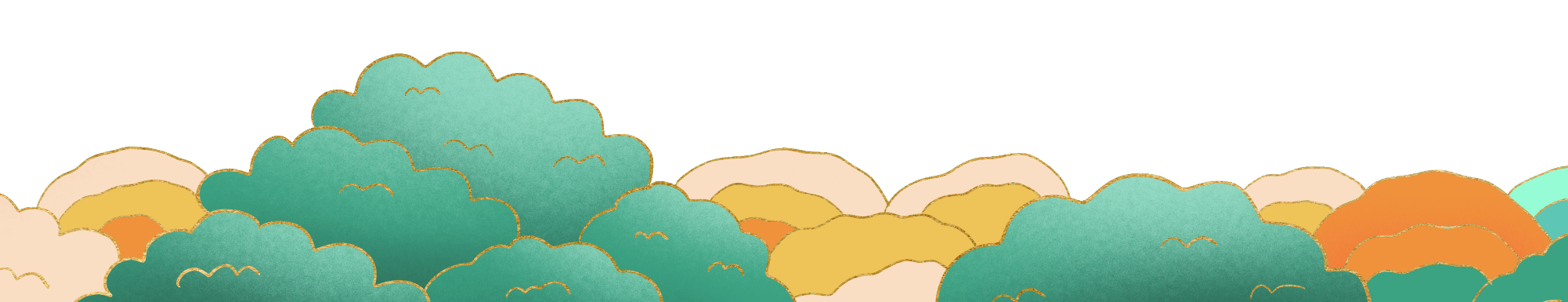 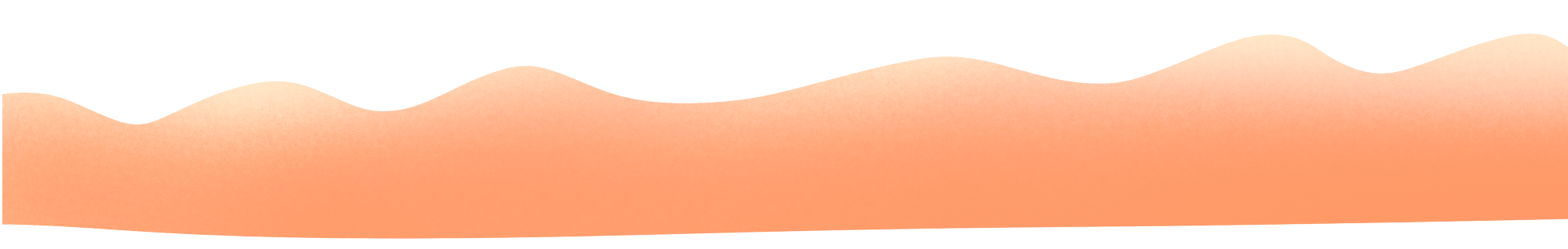